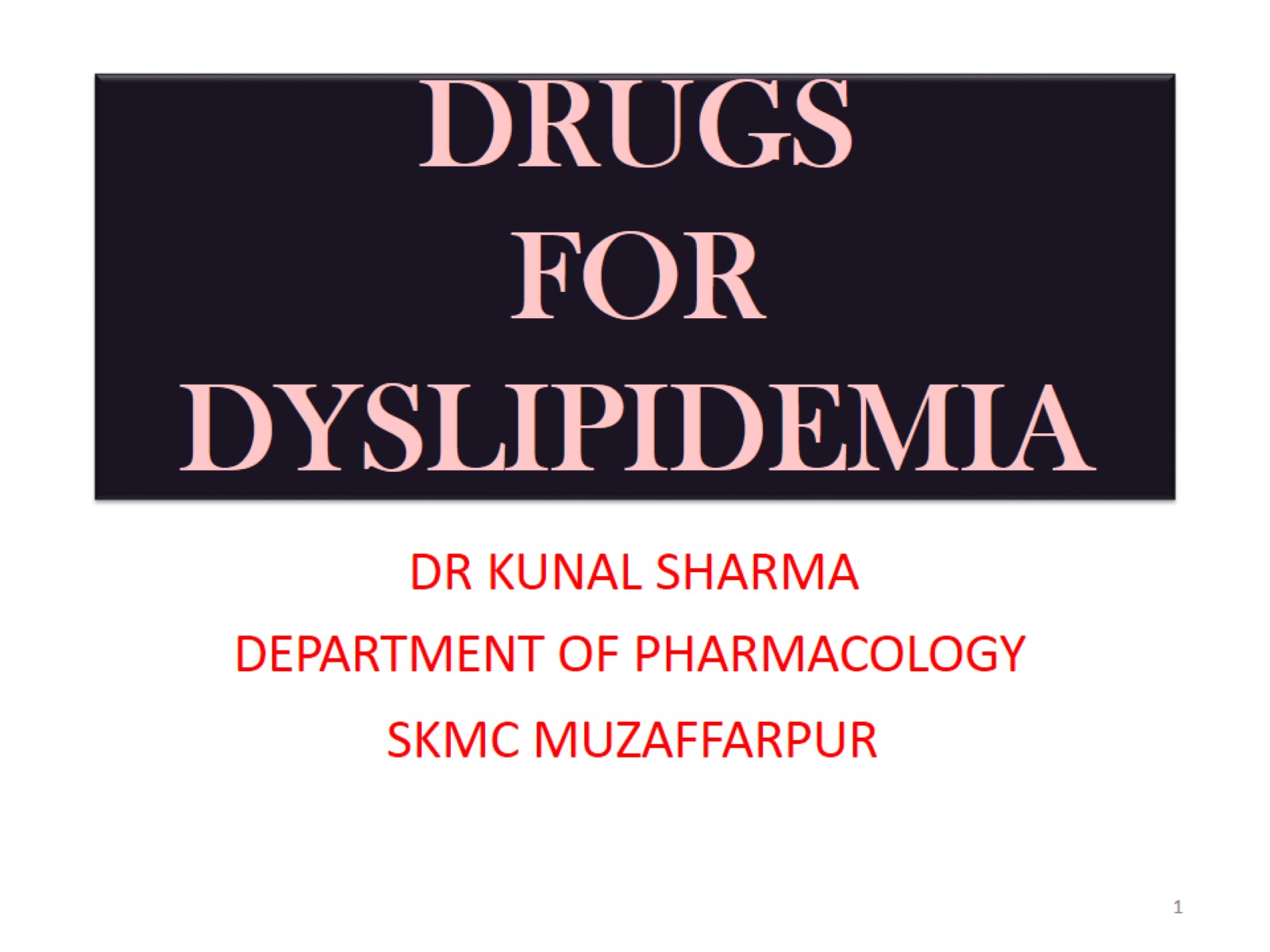 DRUGS  FOR
DYSLIPIDEMIA
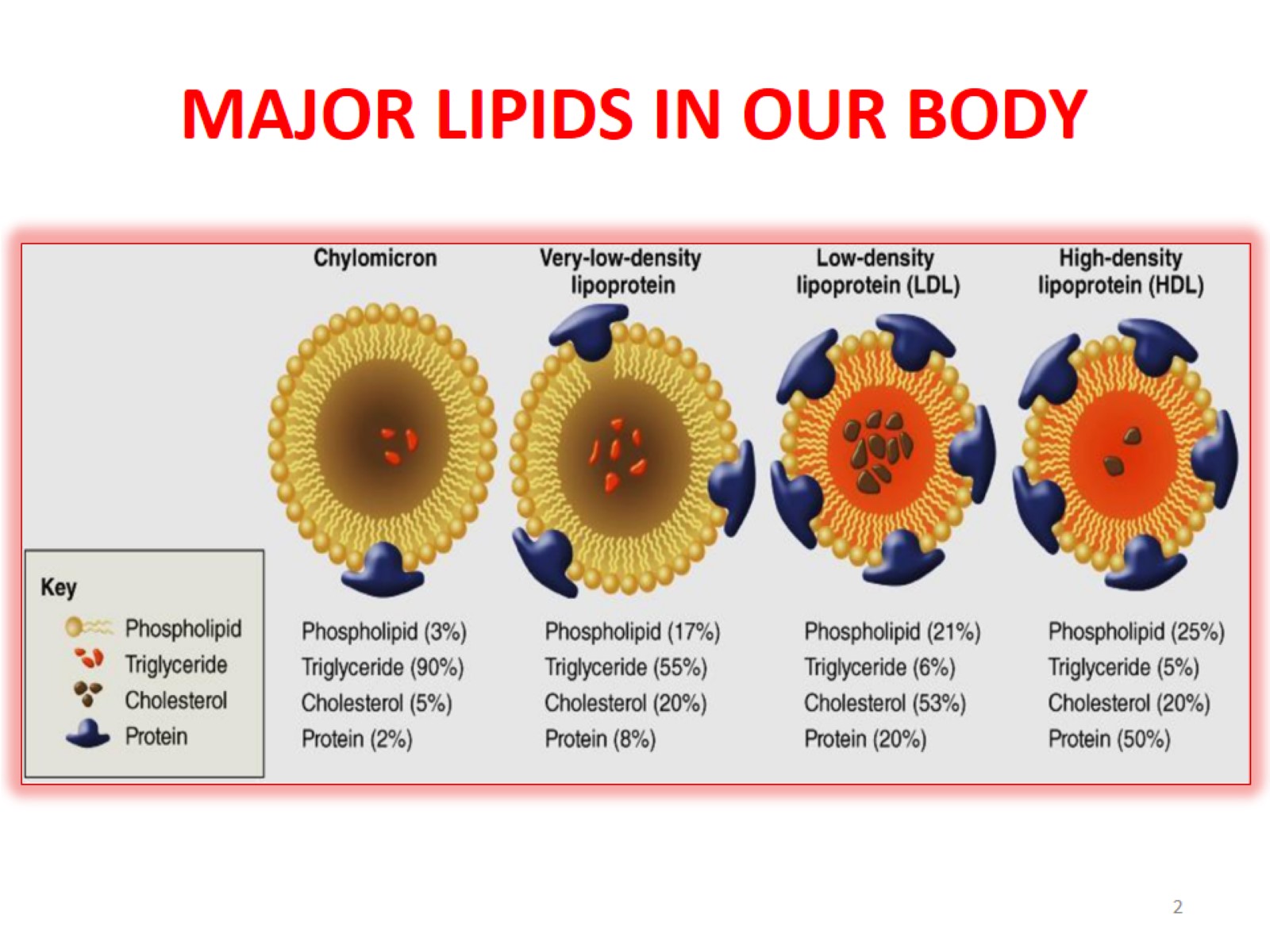 MAJOR LIPIDS IN OUR BODY
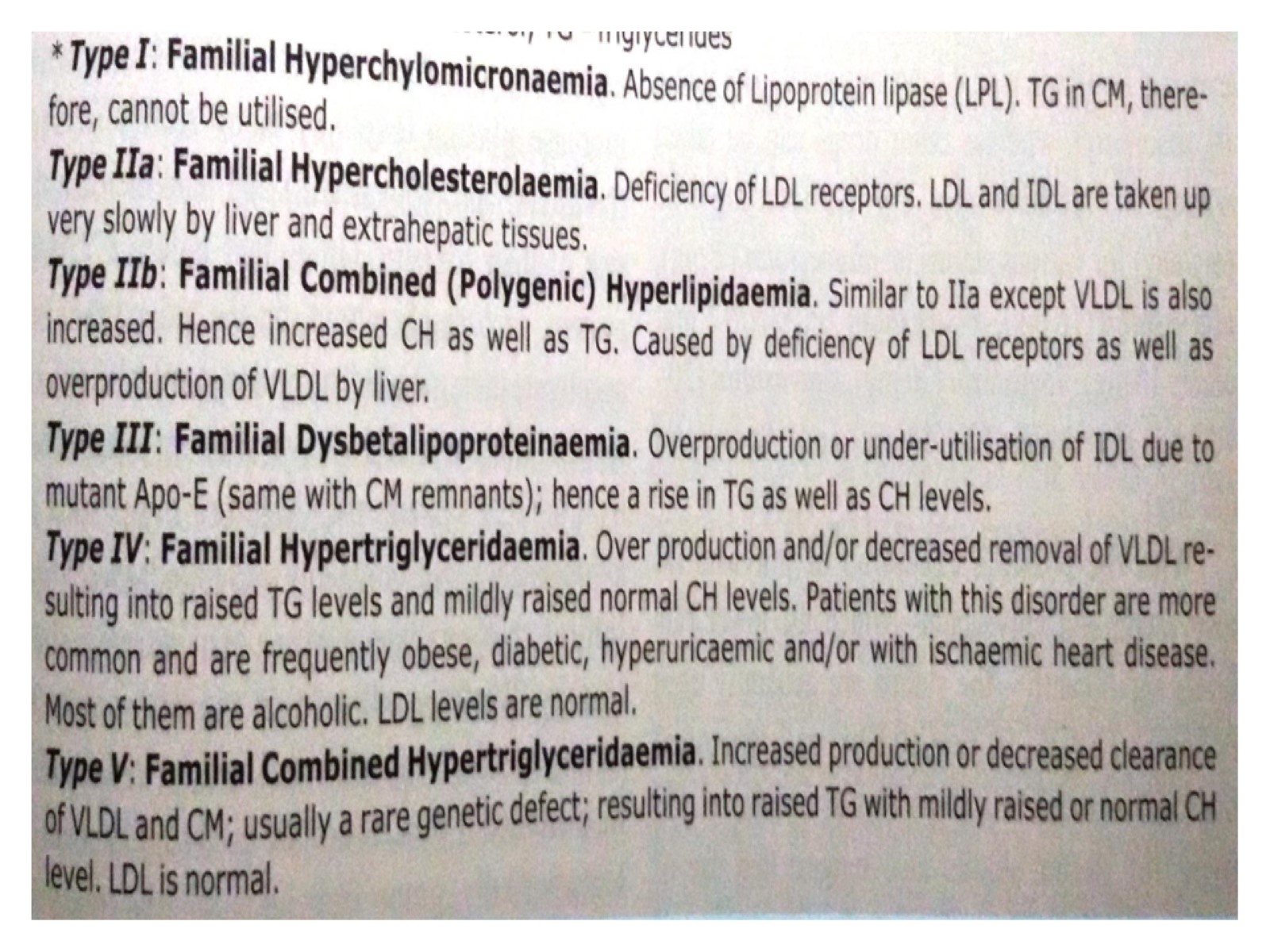 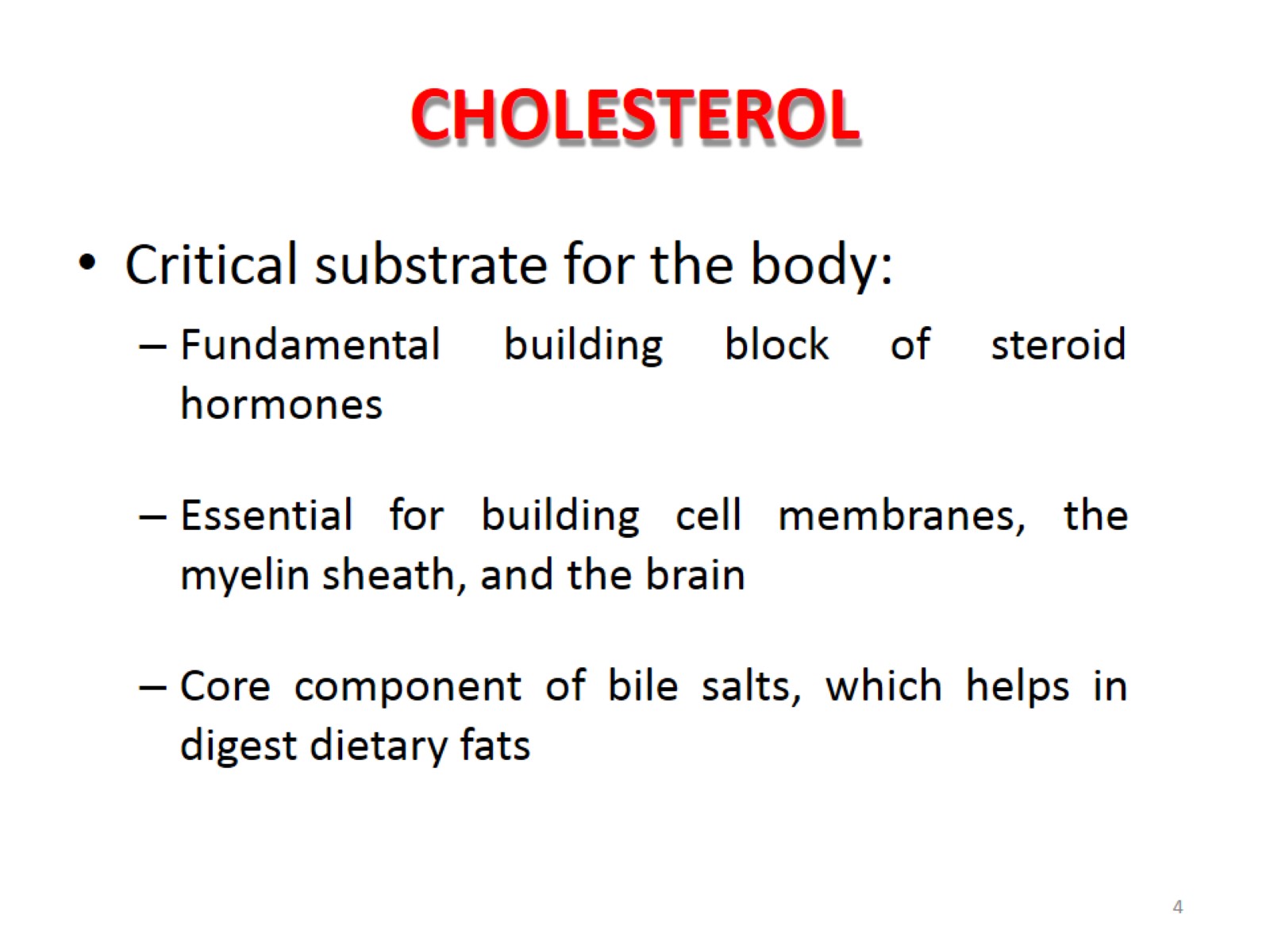 CHOLESTEROL
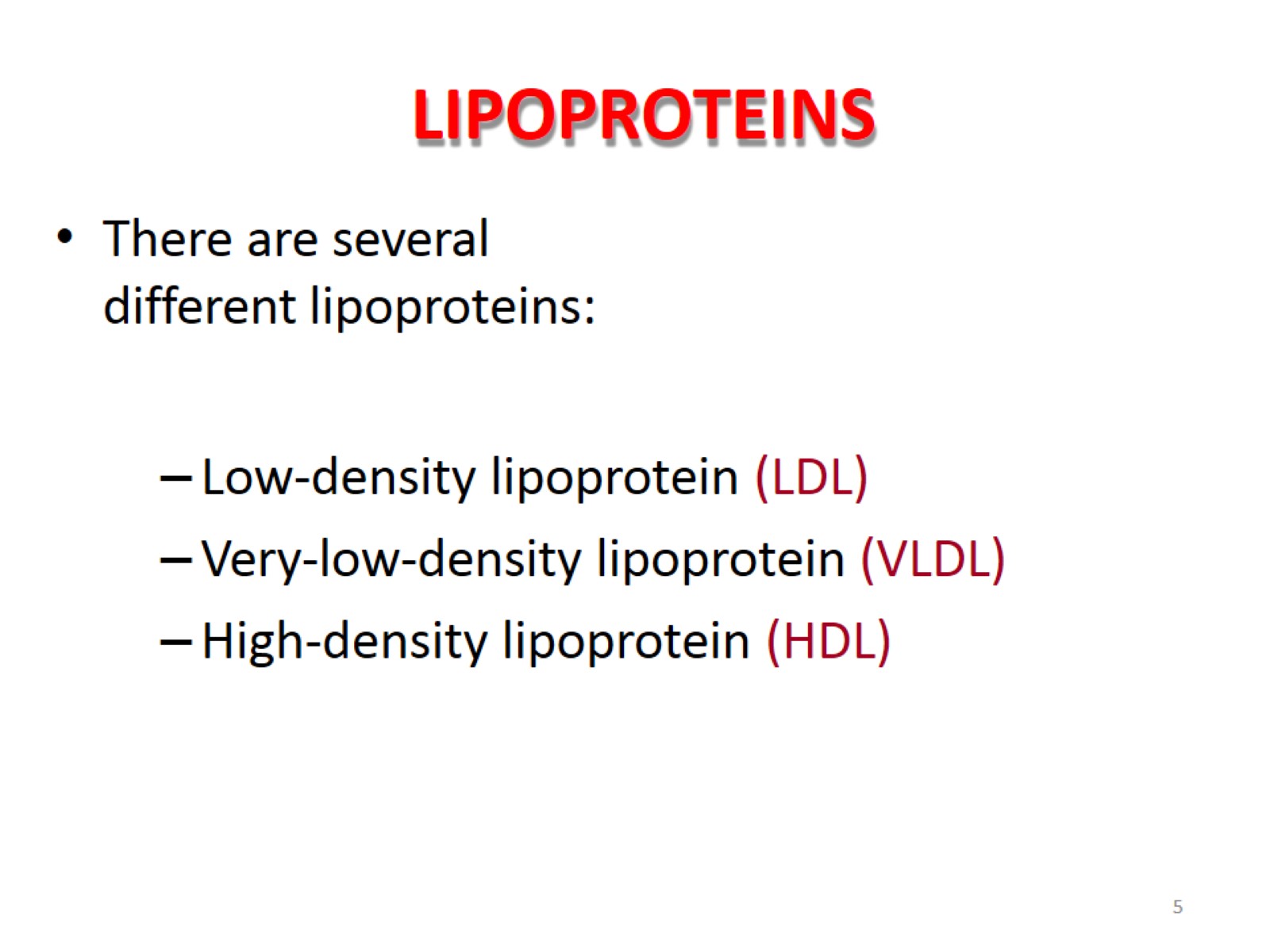 LIPOPROTEINS
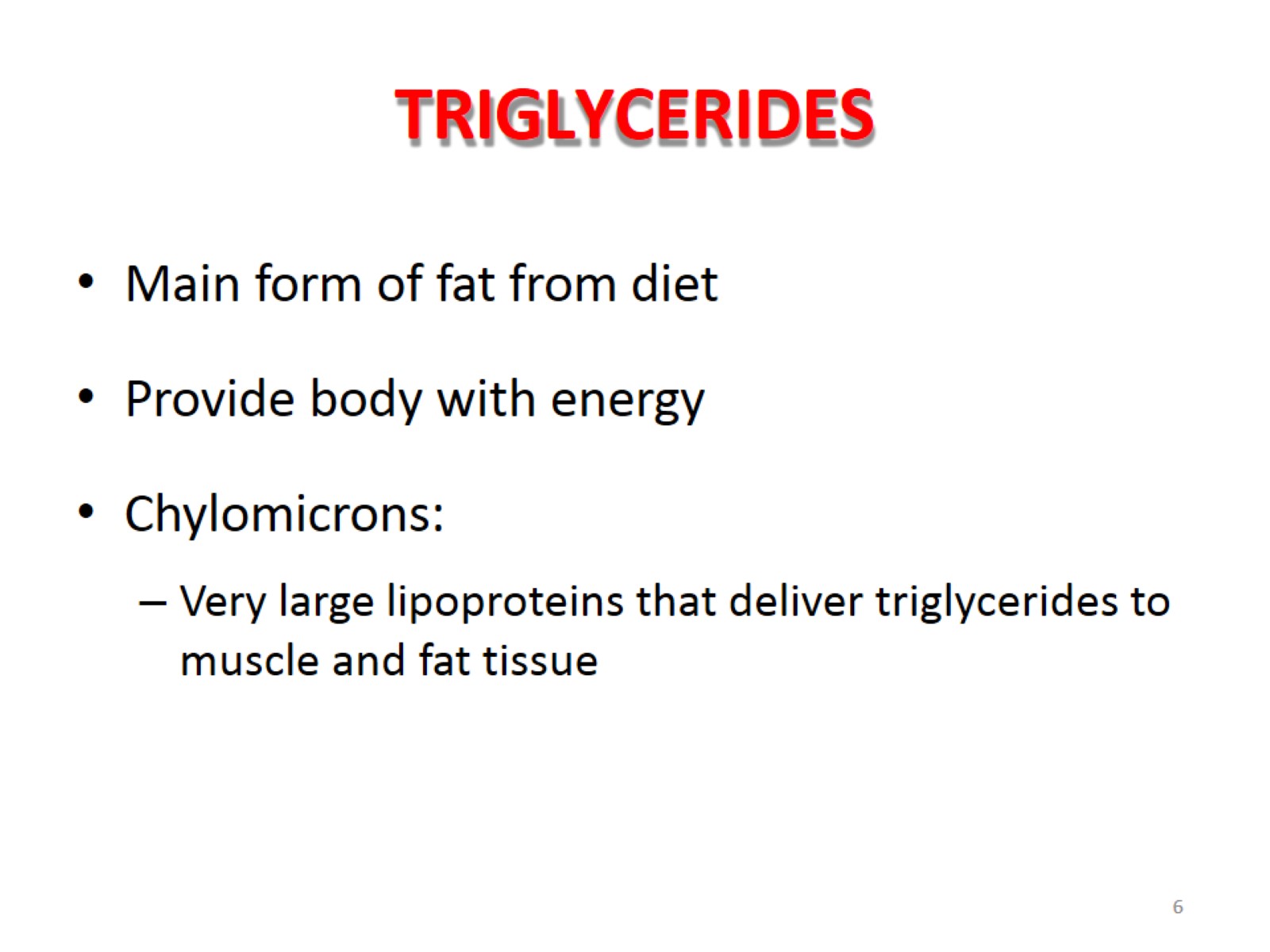 TRIGLYCERIDES
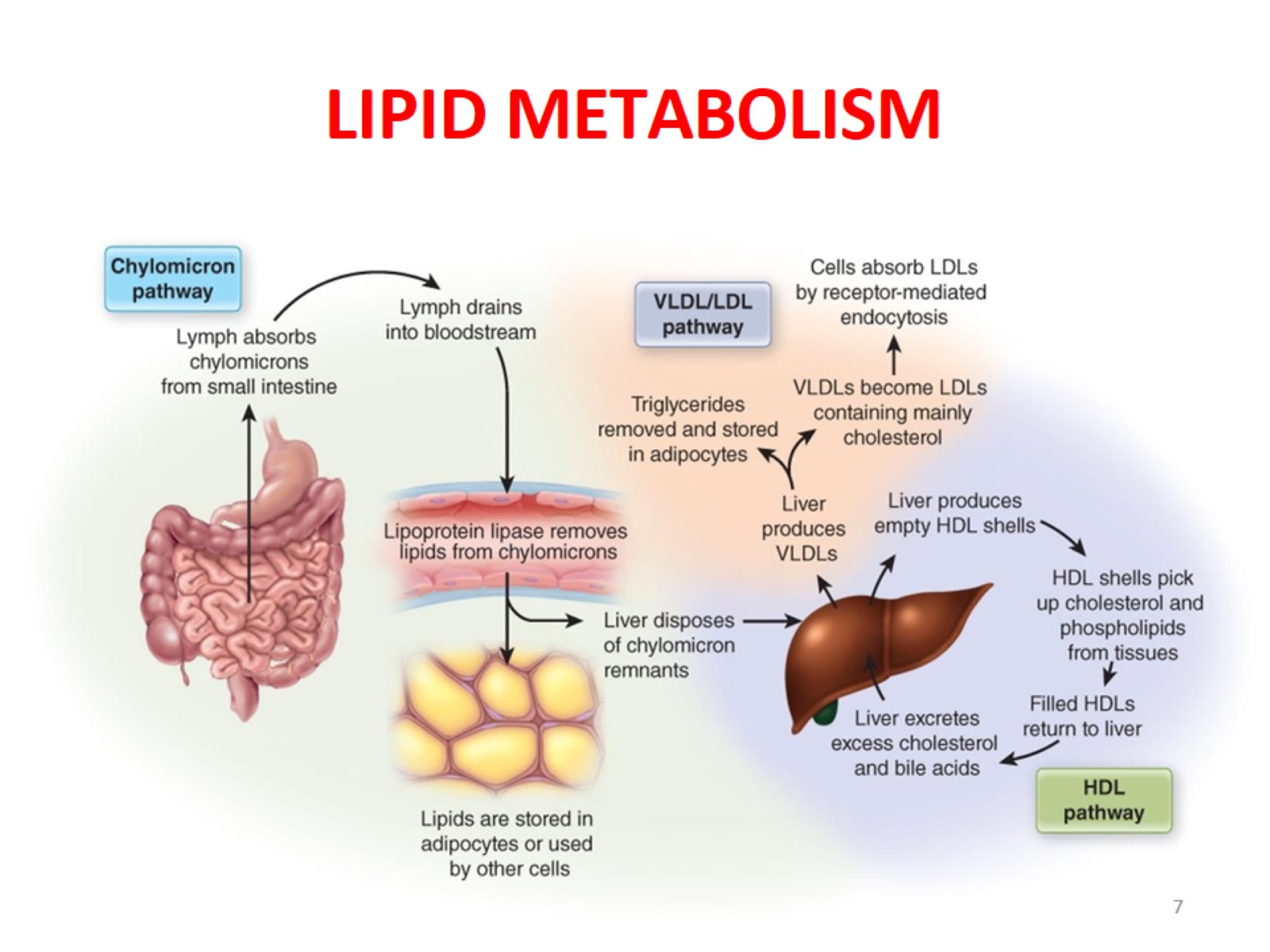 LIPID METABOLISM
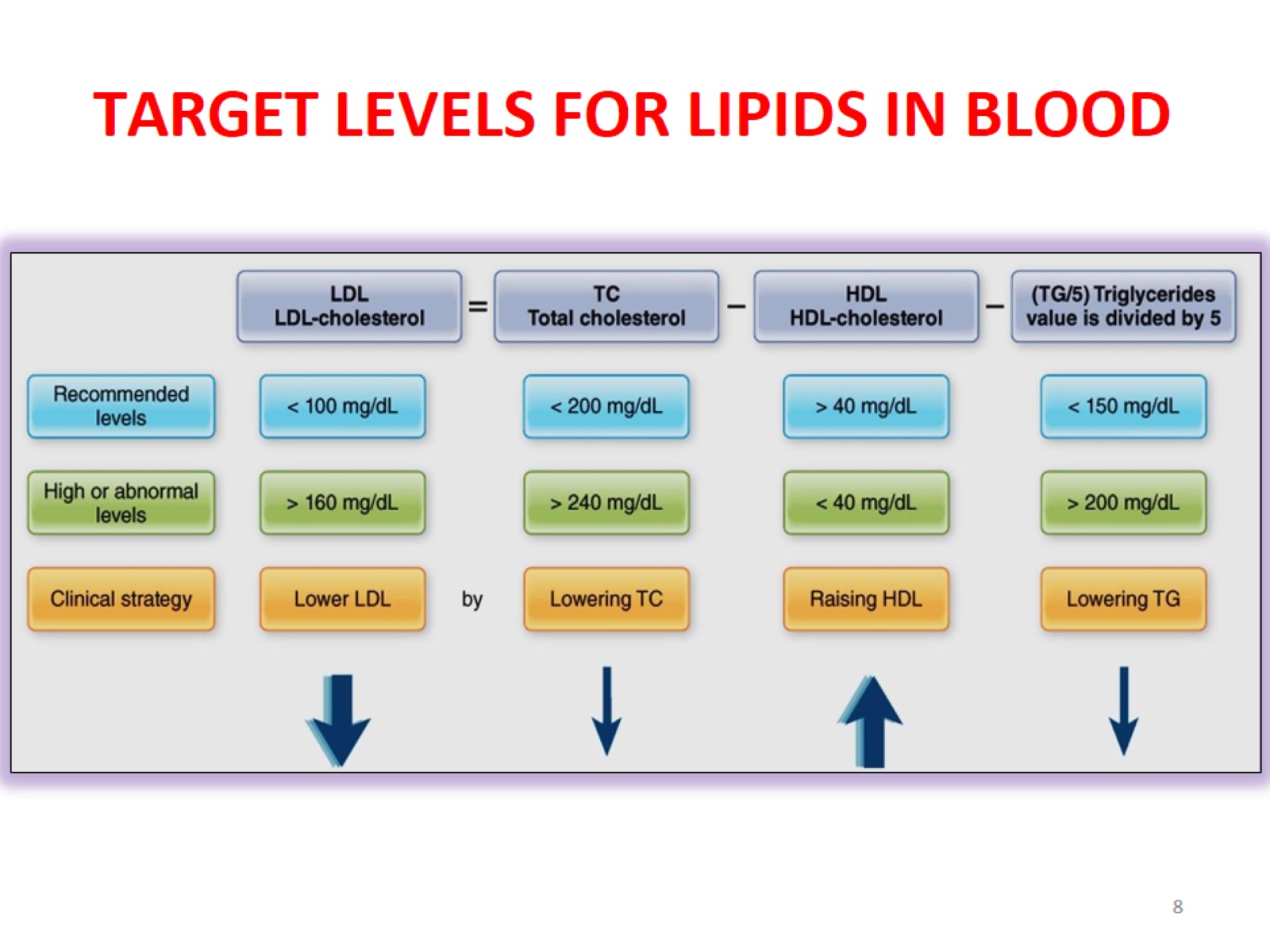 TARGET LEVELS FOR LIPIDS IN BLOOD
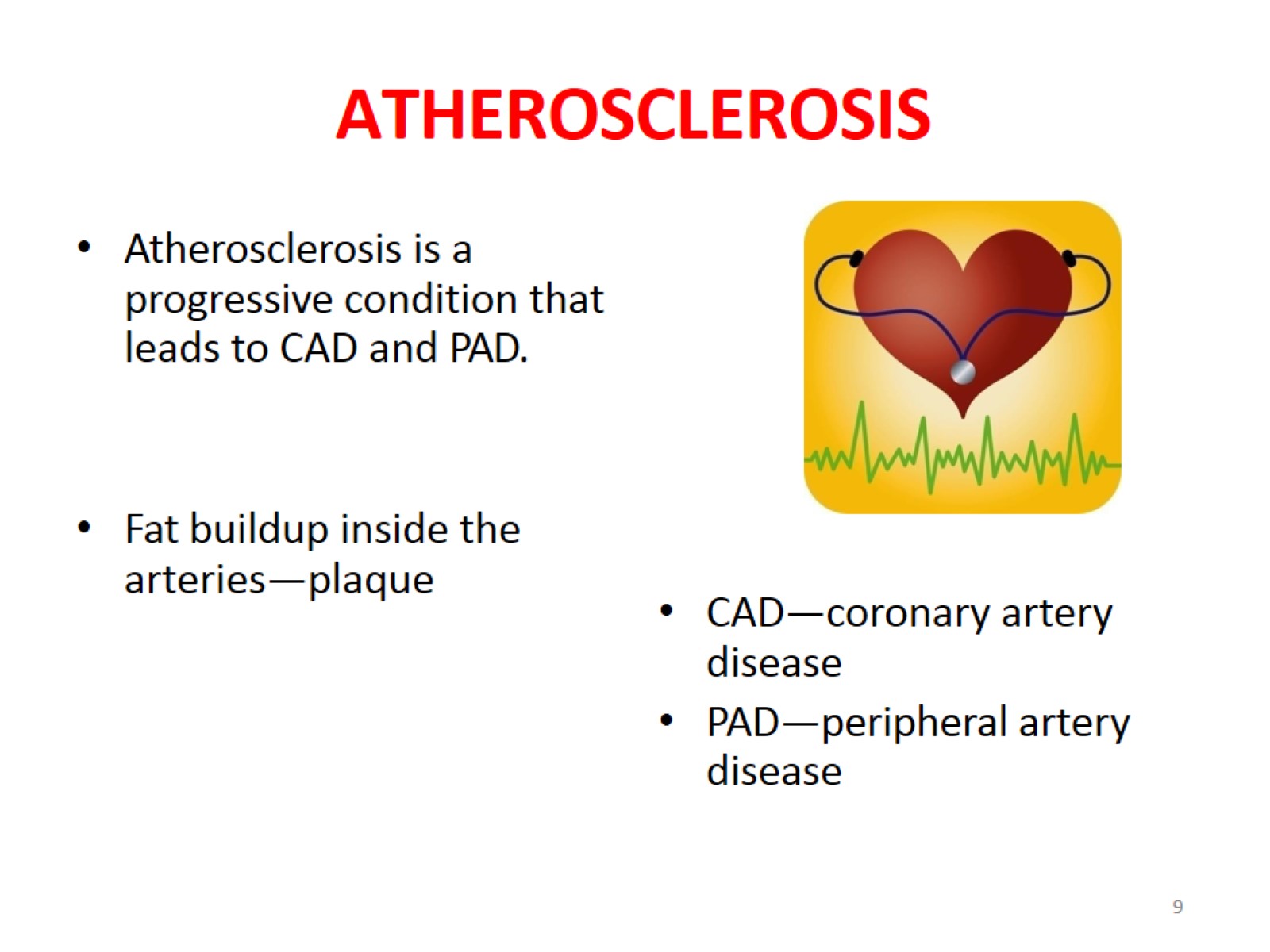 ATHEROSCLEROSIS
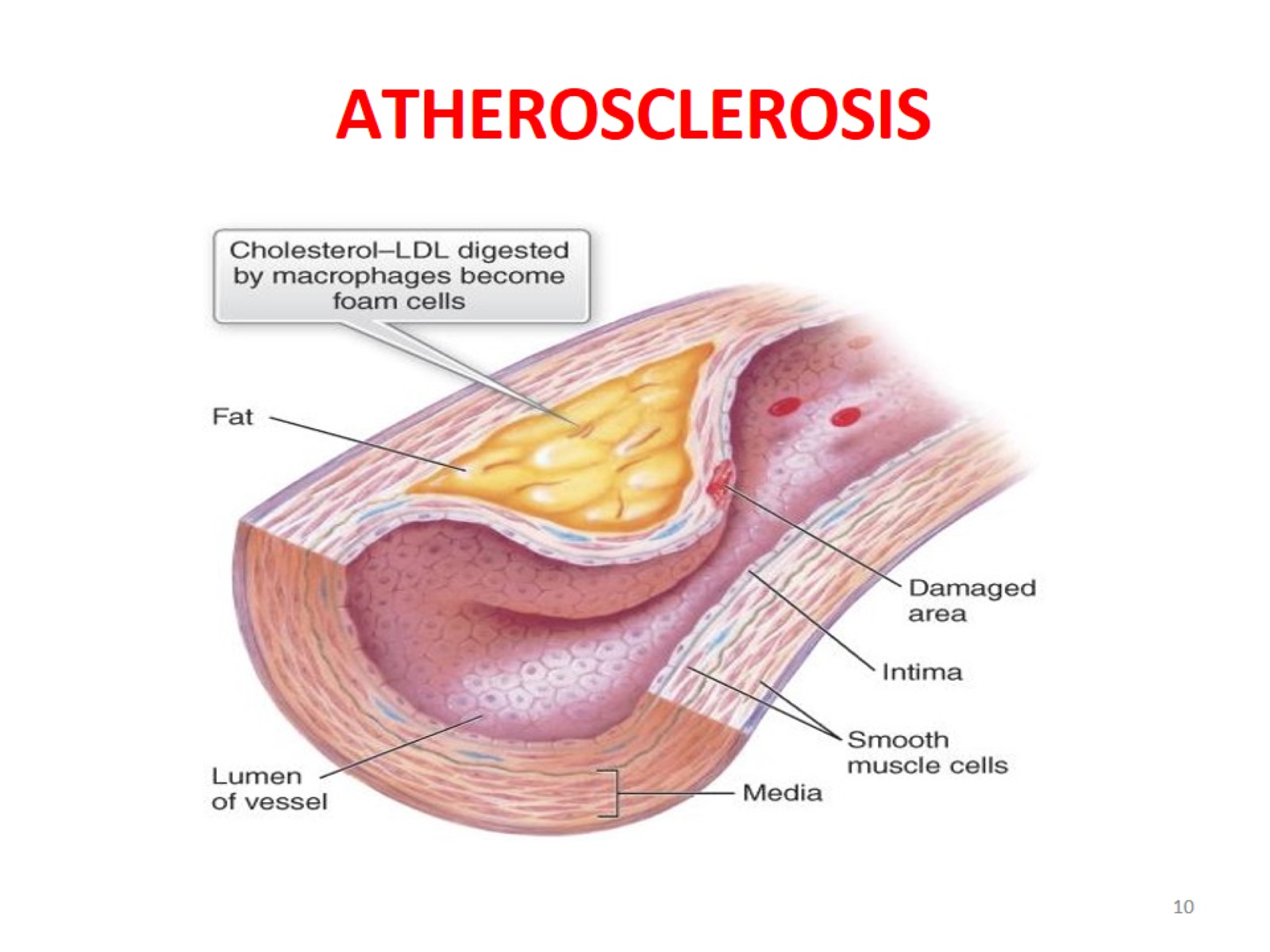 ATHEROSCLEROSIS
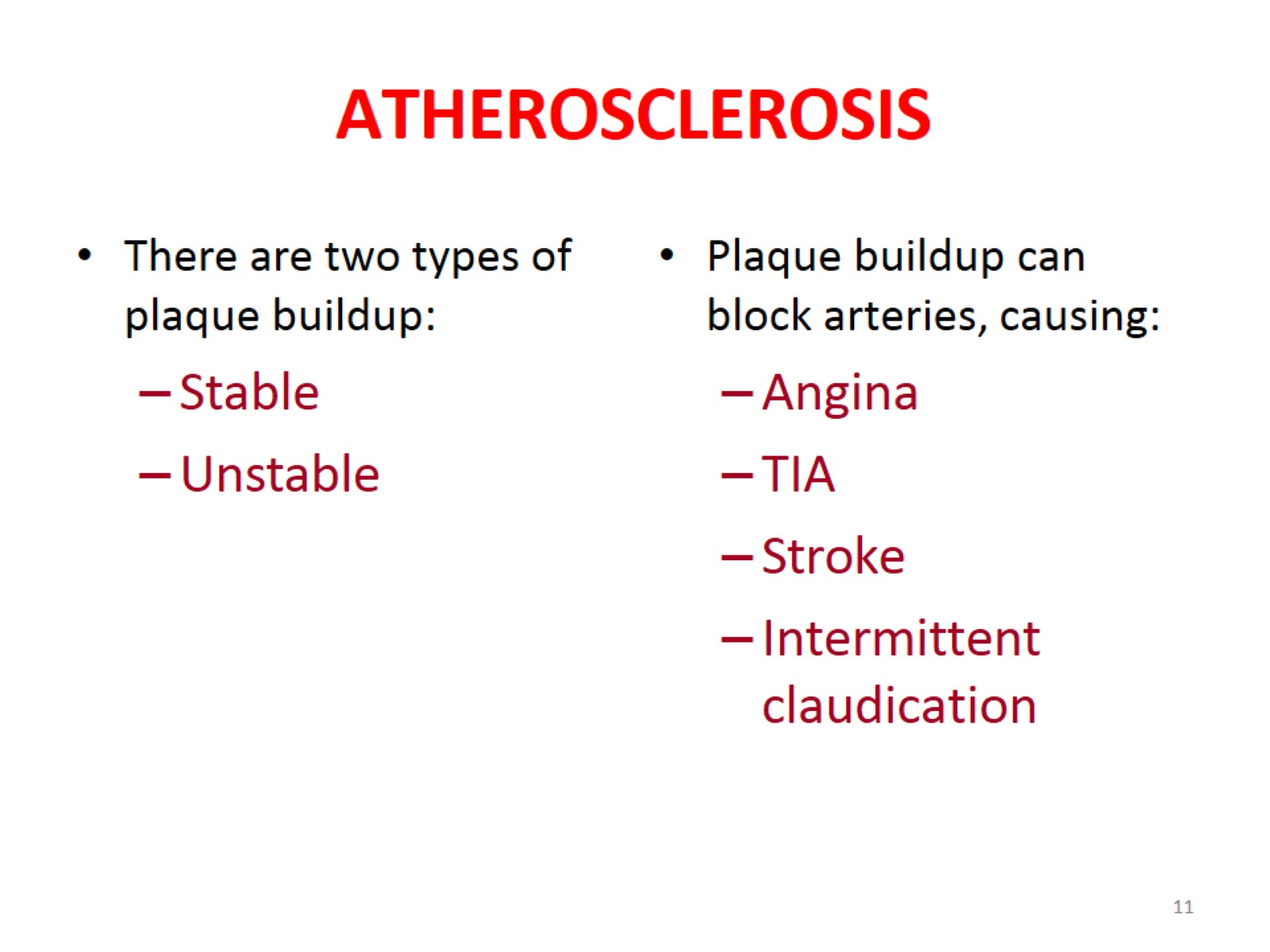 ATHEROSCLEROSIS
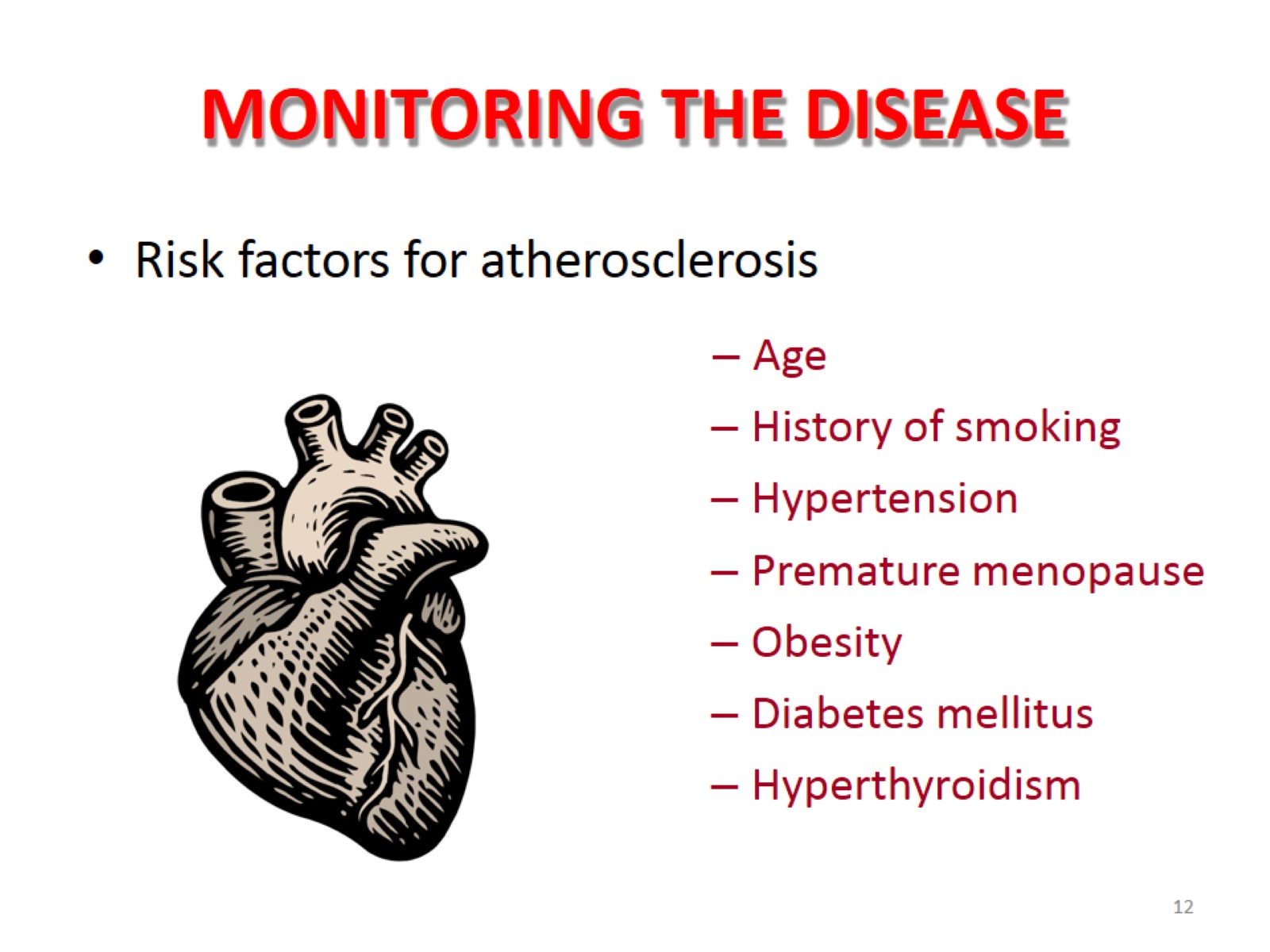 MONITORING THE DISEASE
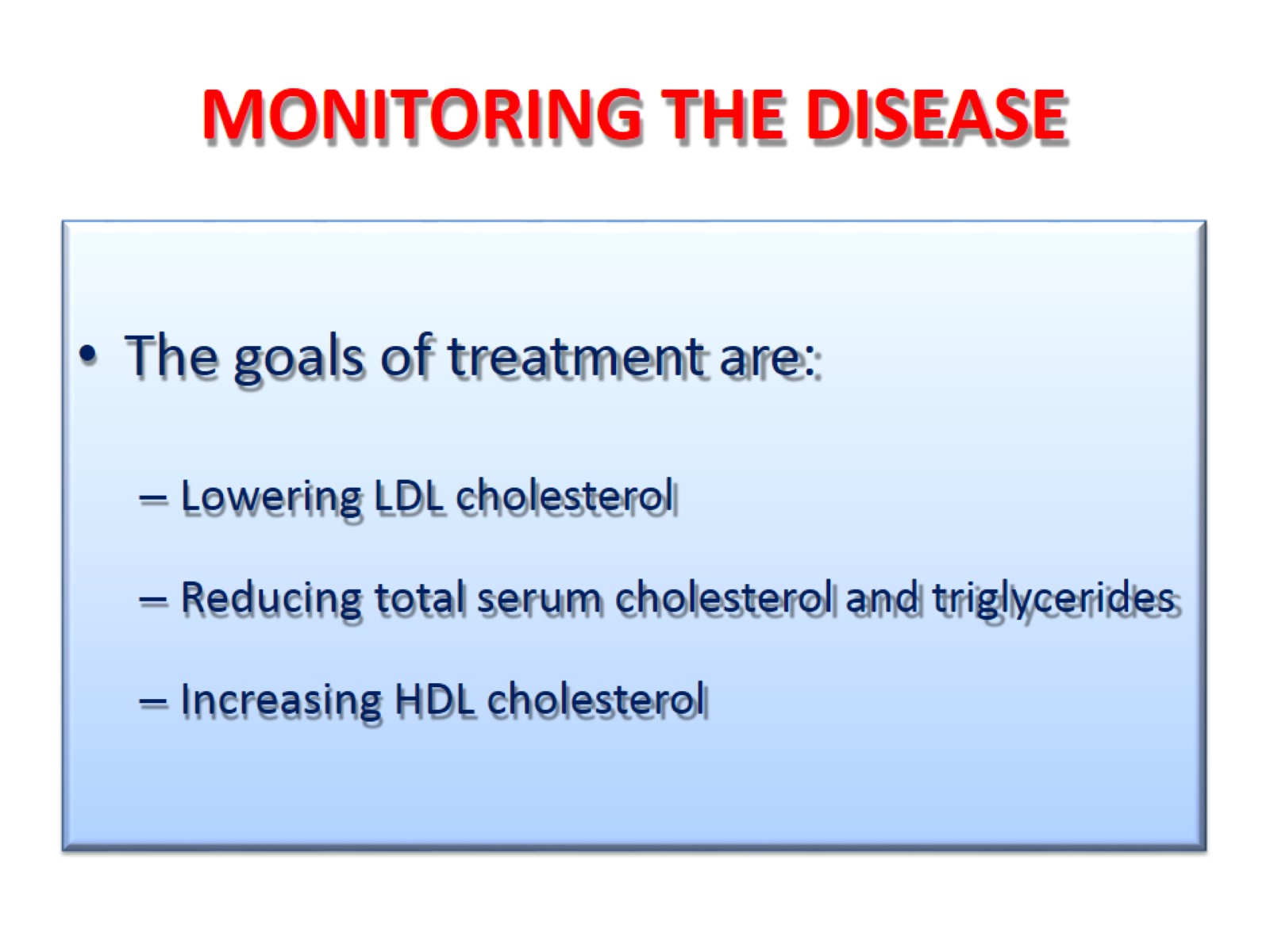 MONITORING THE DISEASE
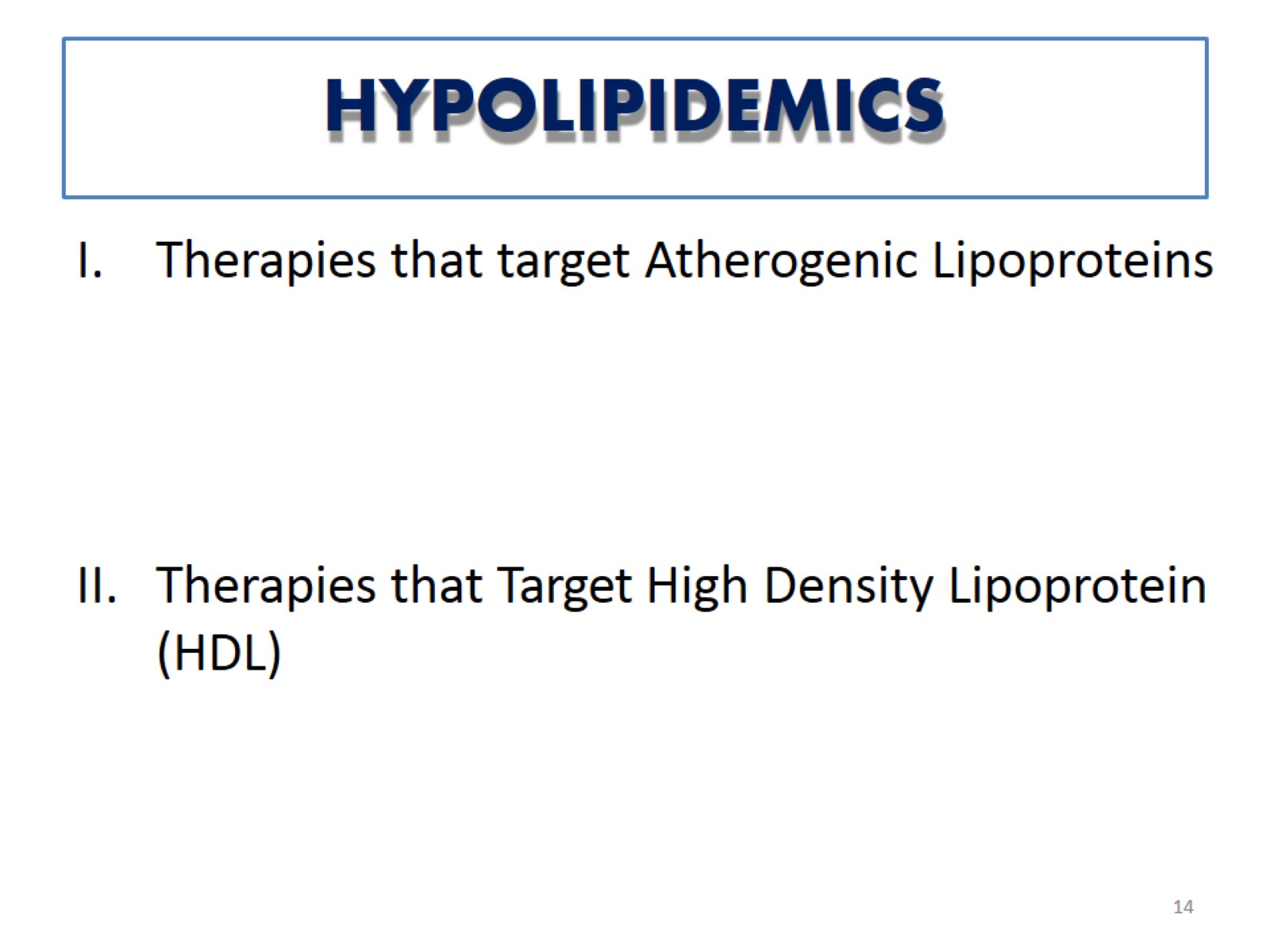 HYPOLIPIDEMICS
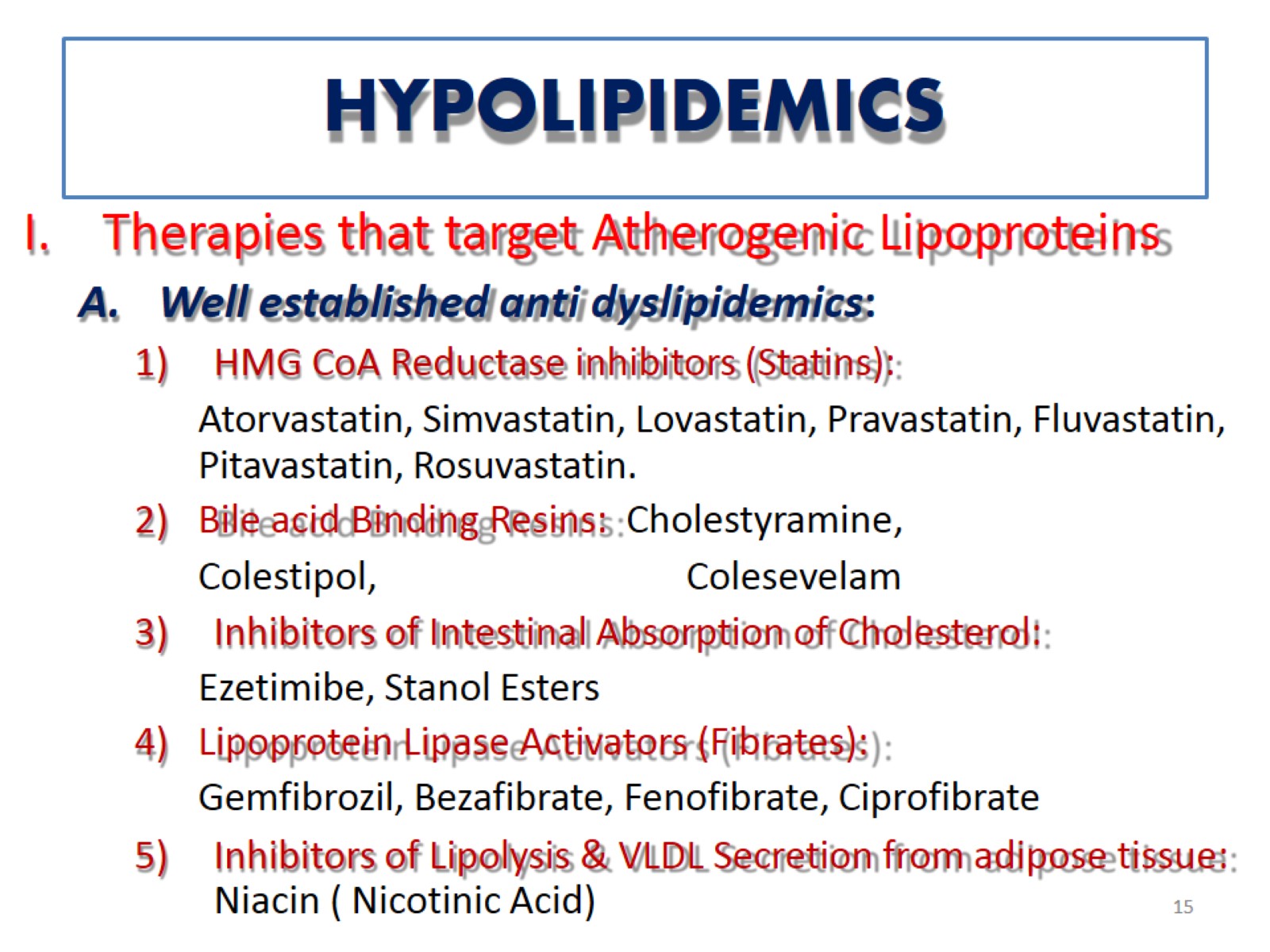 HYPOLIPIDEMICS
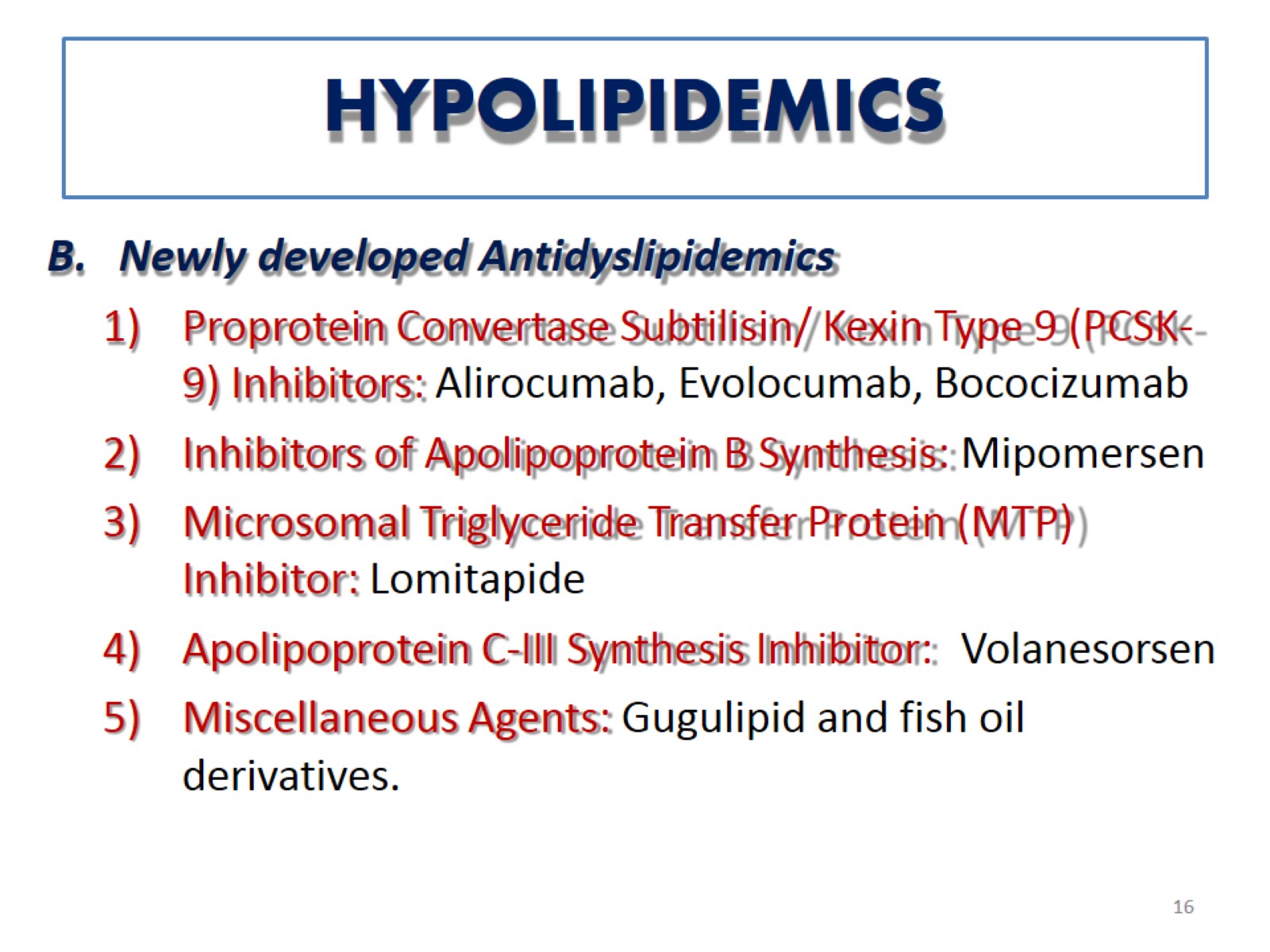 HYPOLIPIDEMICS
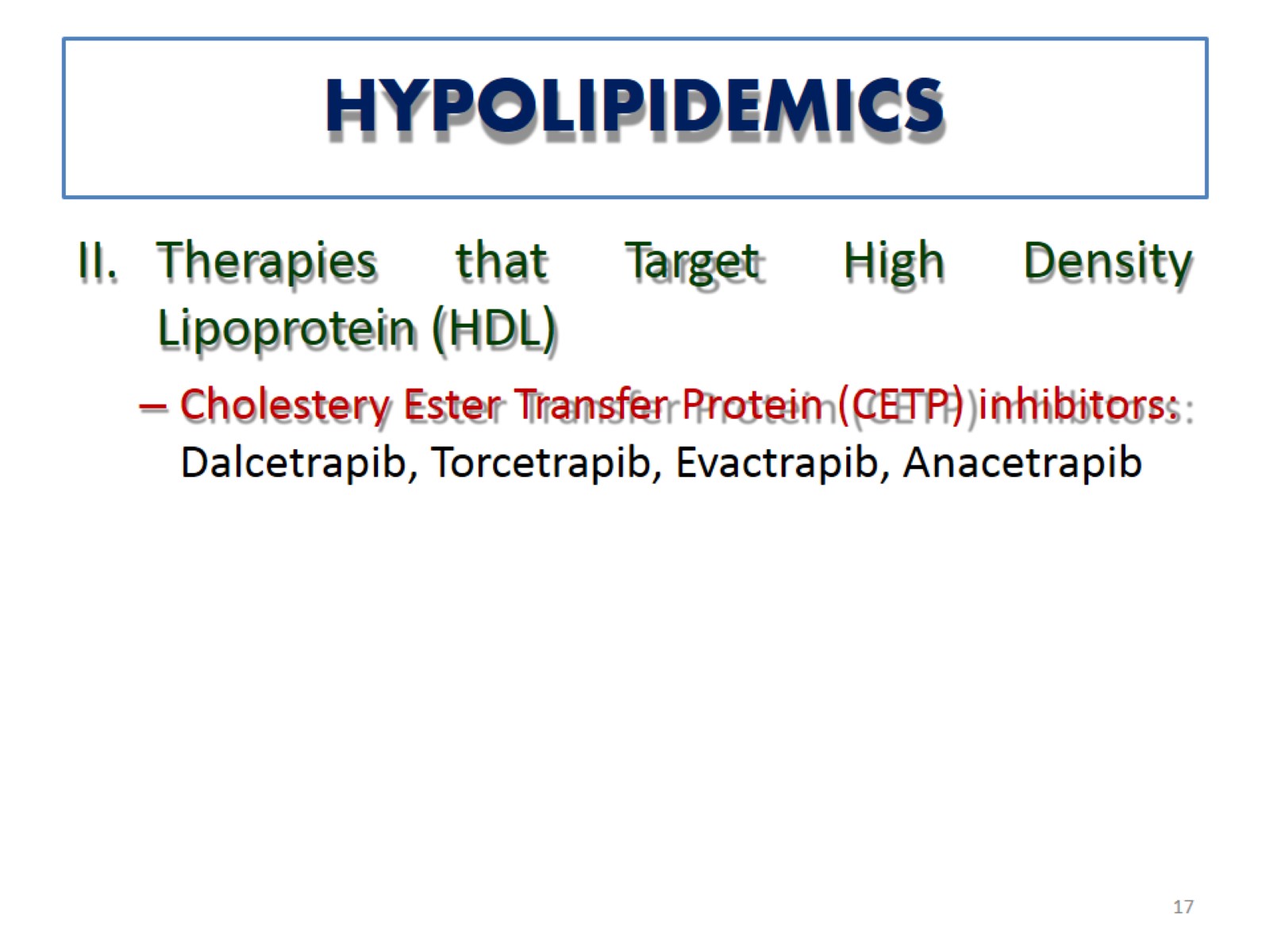 HYPOLIPIDEMICS
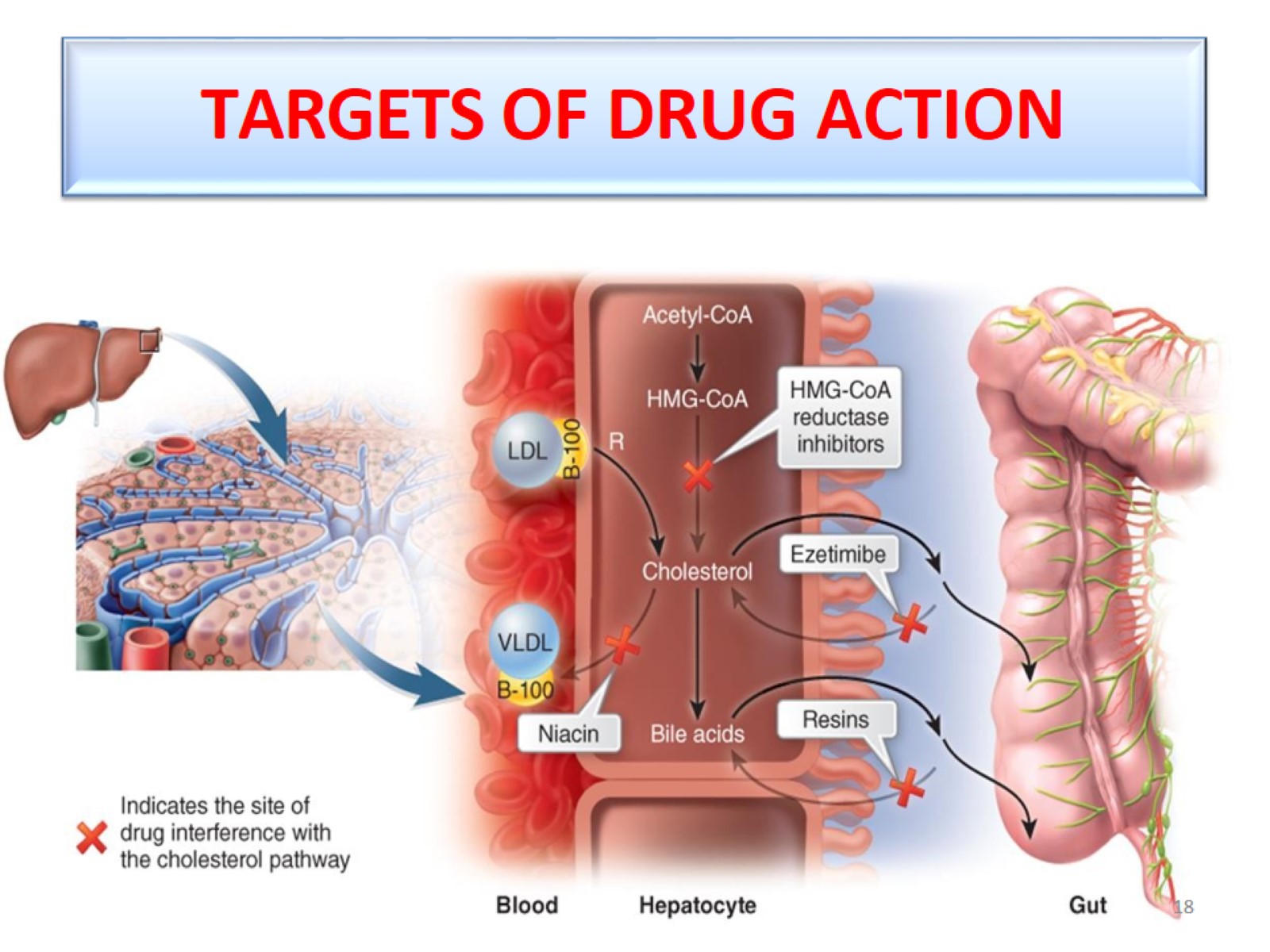 TARGETS OF DRUG ACTION
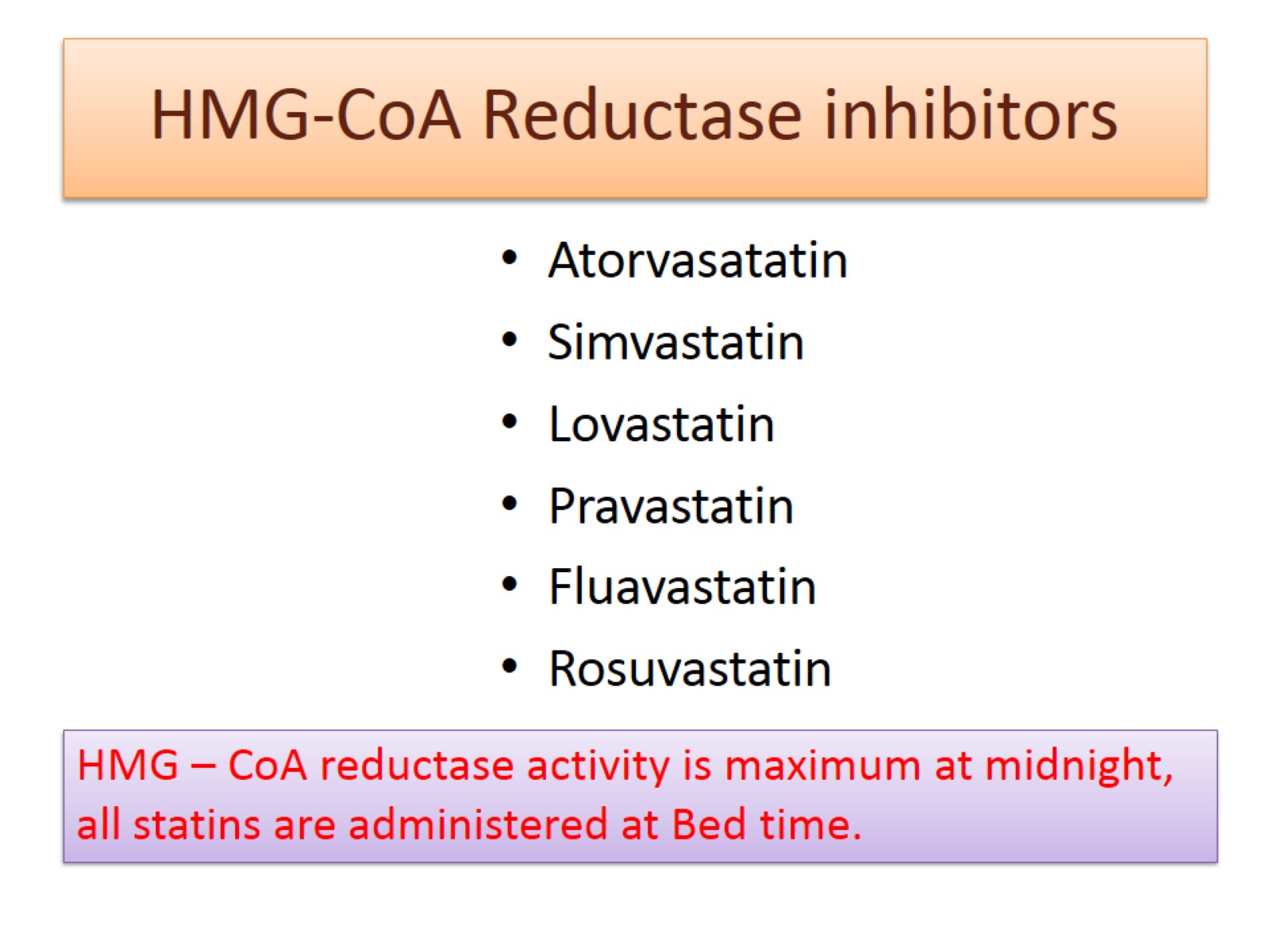 HMG-CoA Reductase inhibitors
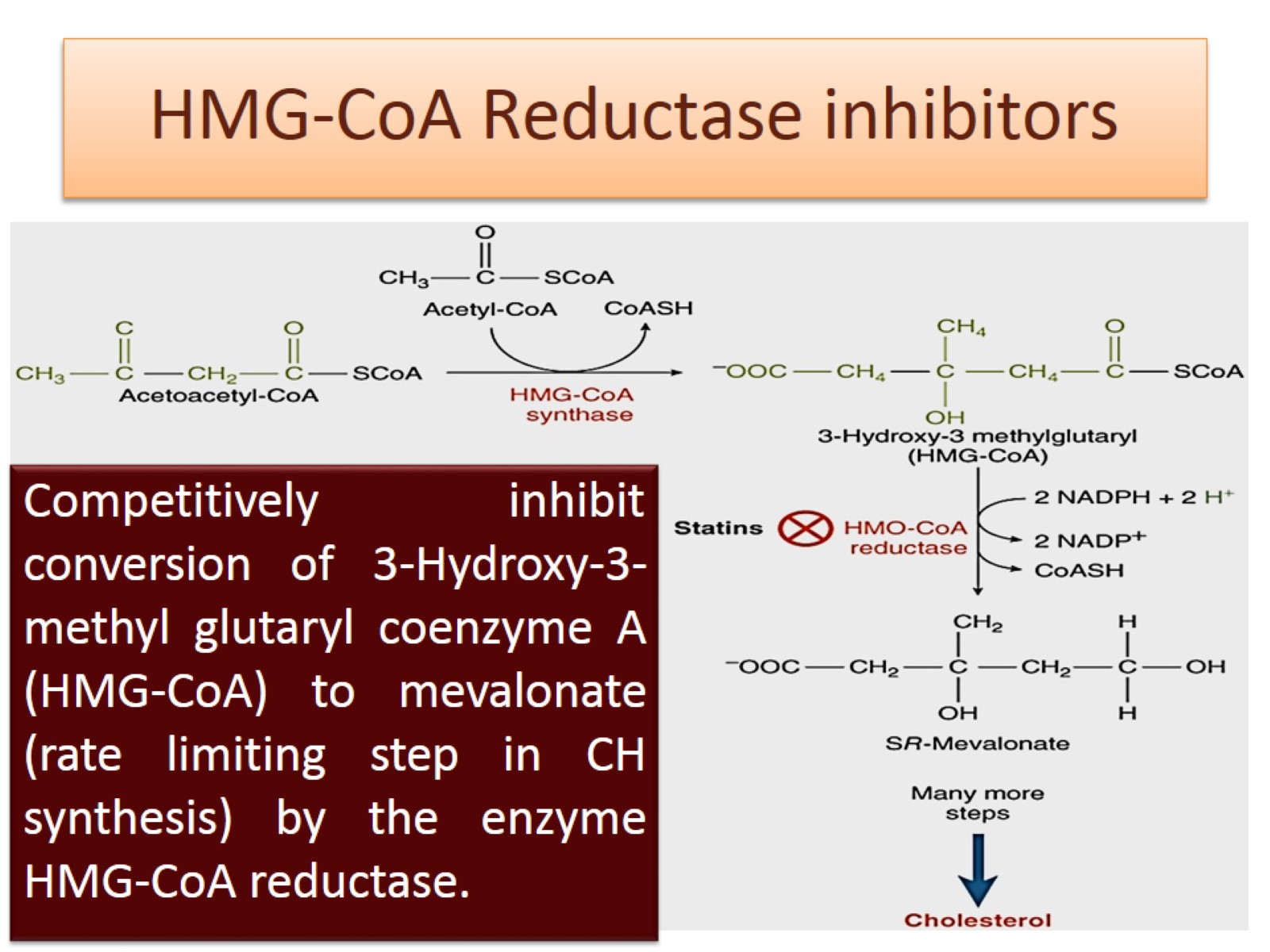 HMG-CoA Reductase inhibitors
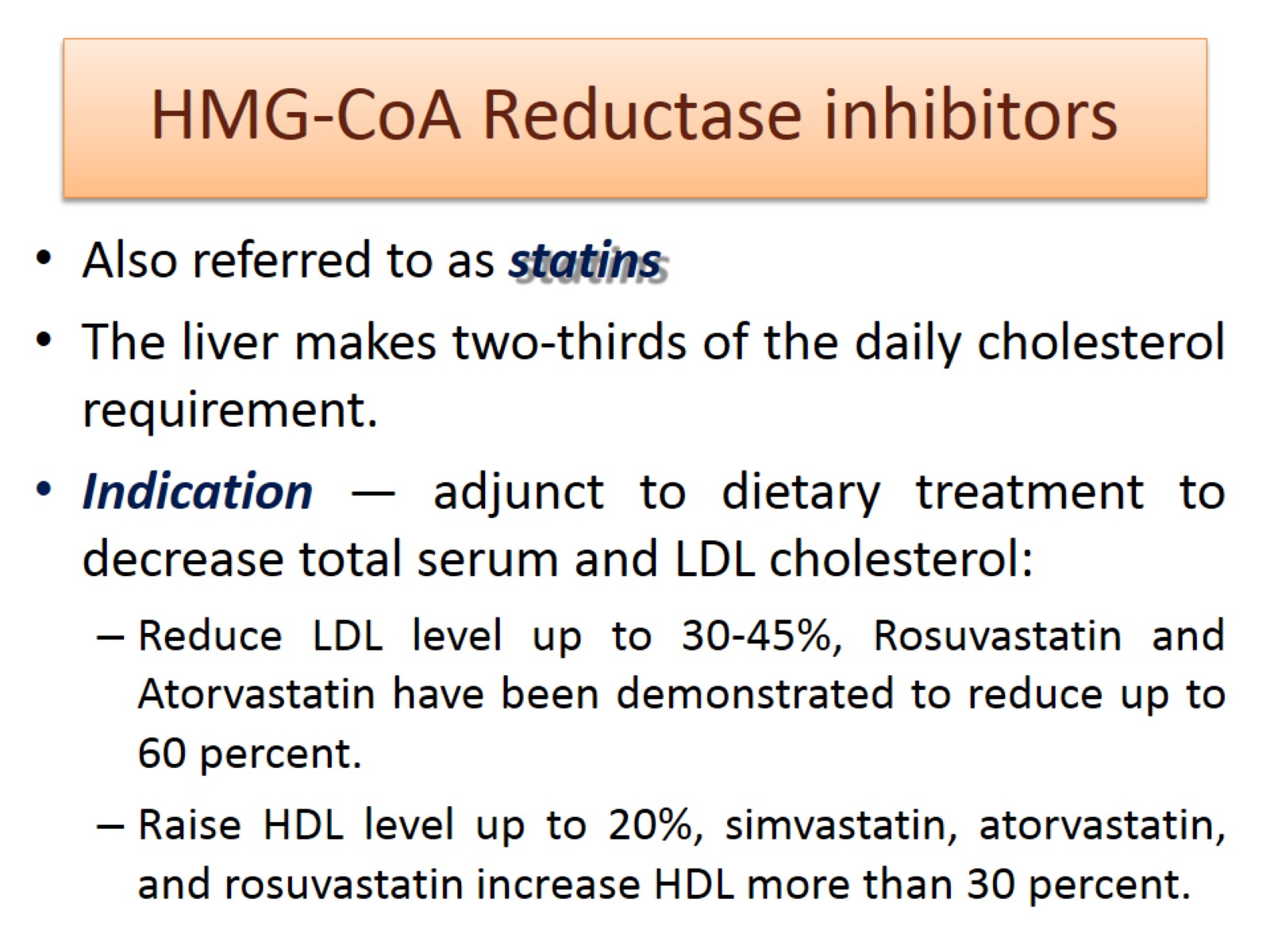 HMG-CoA Reductase inhibitors
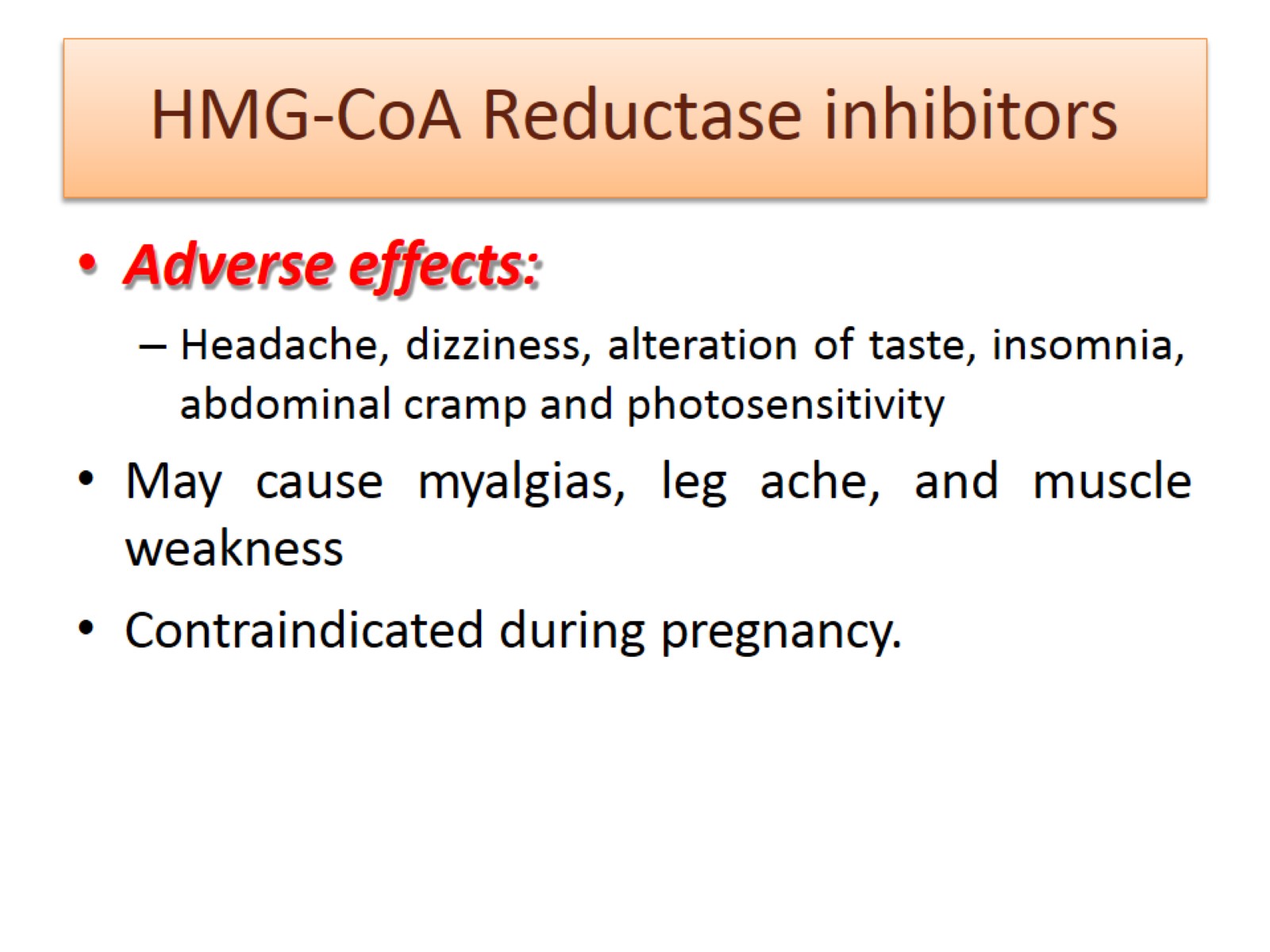 HMG-CoA Reductase inhibitors
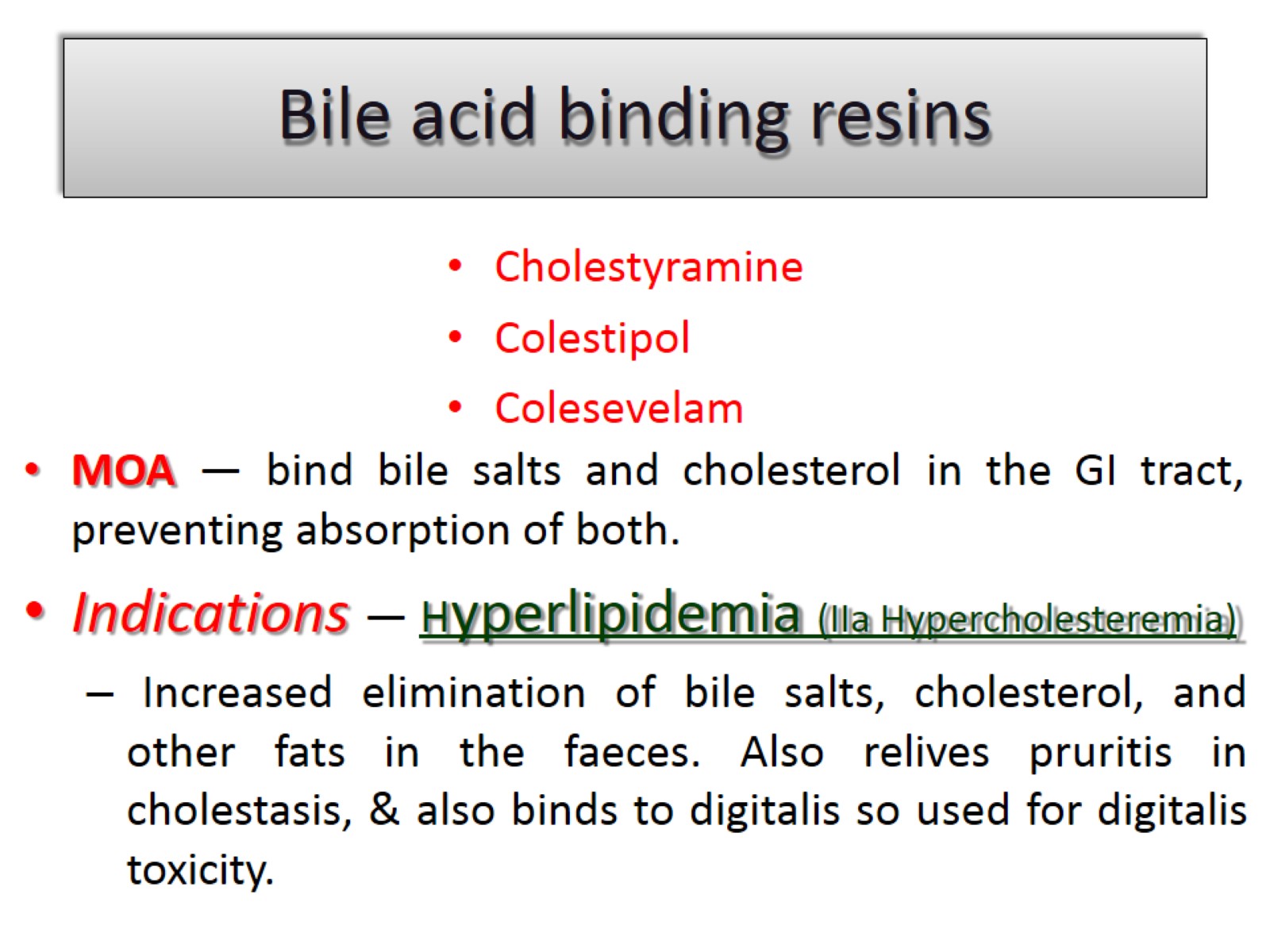 Bile acid binding resins
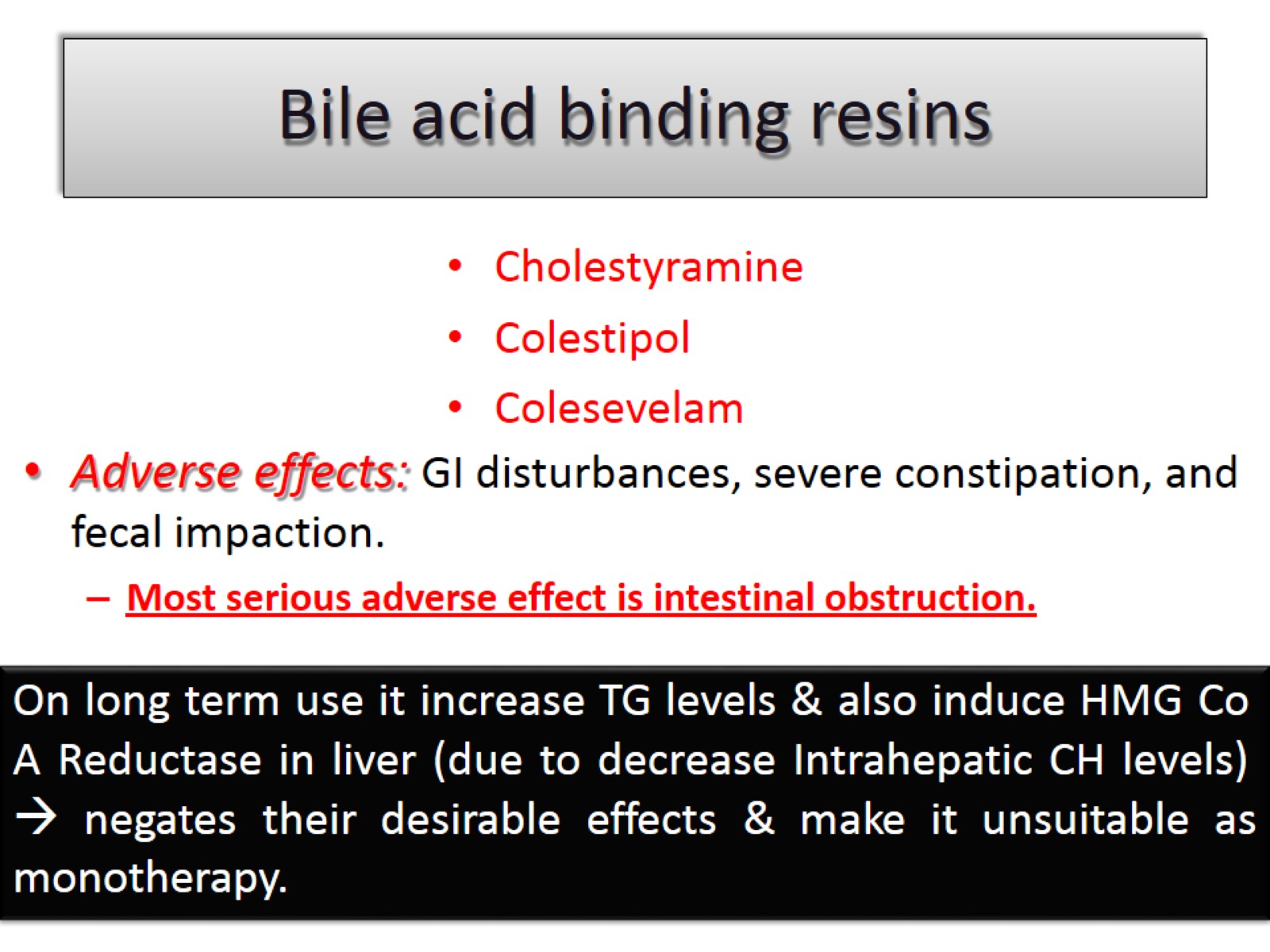 Bile acid binding resins
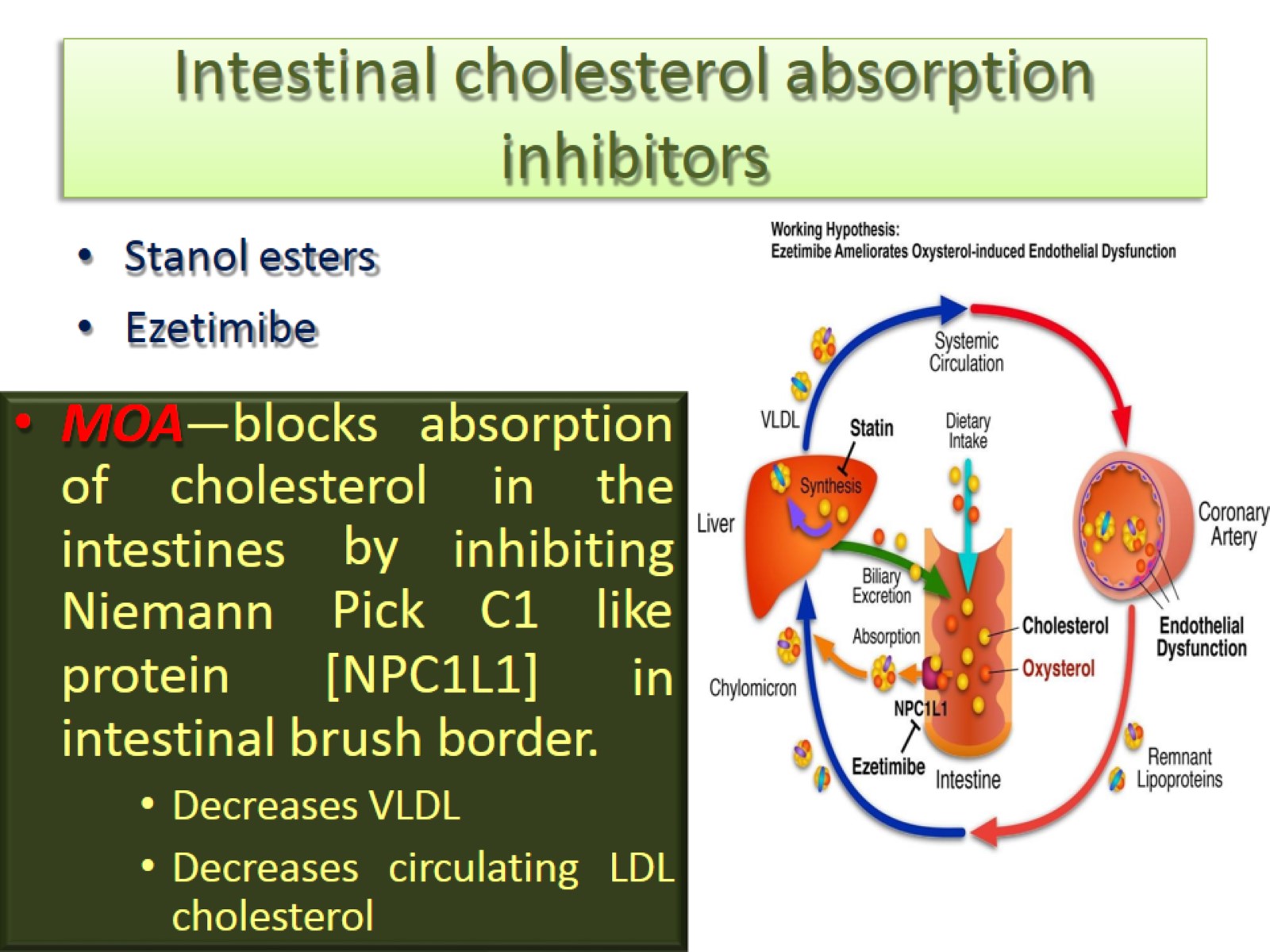 Intestinal cholesterol absorption  inhibitors
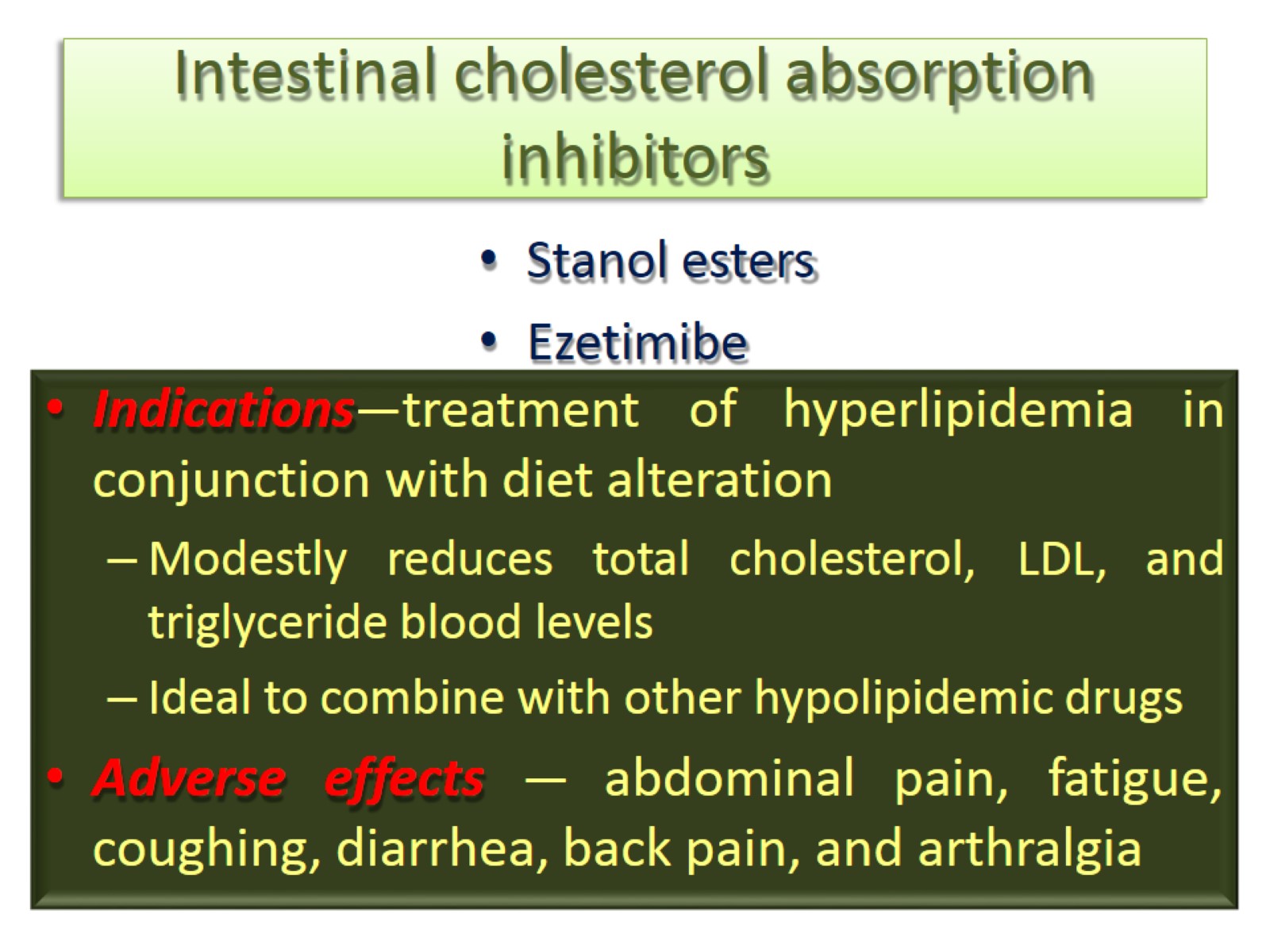 Intestinal cholesterol absorption  inhibitors
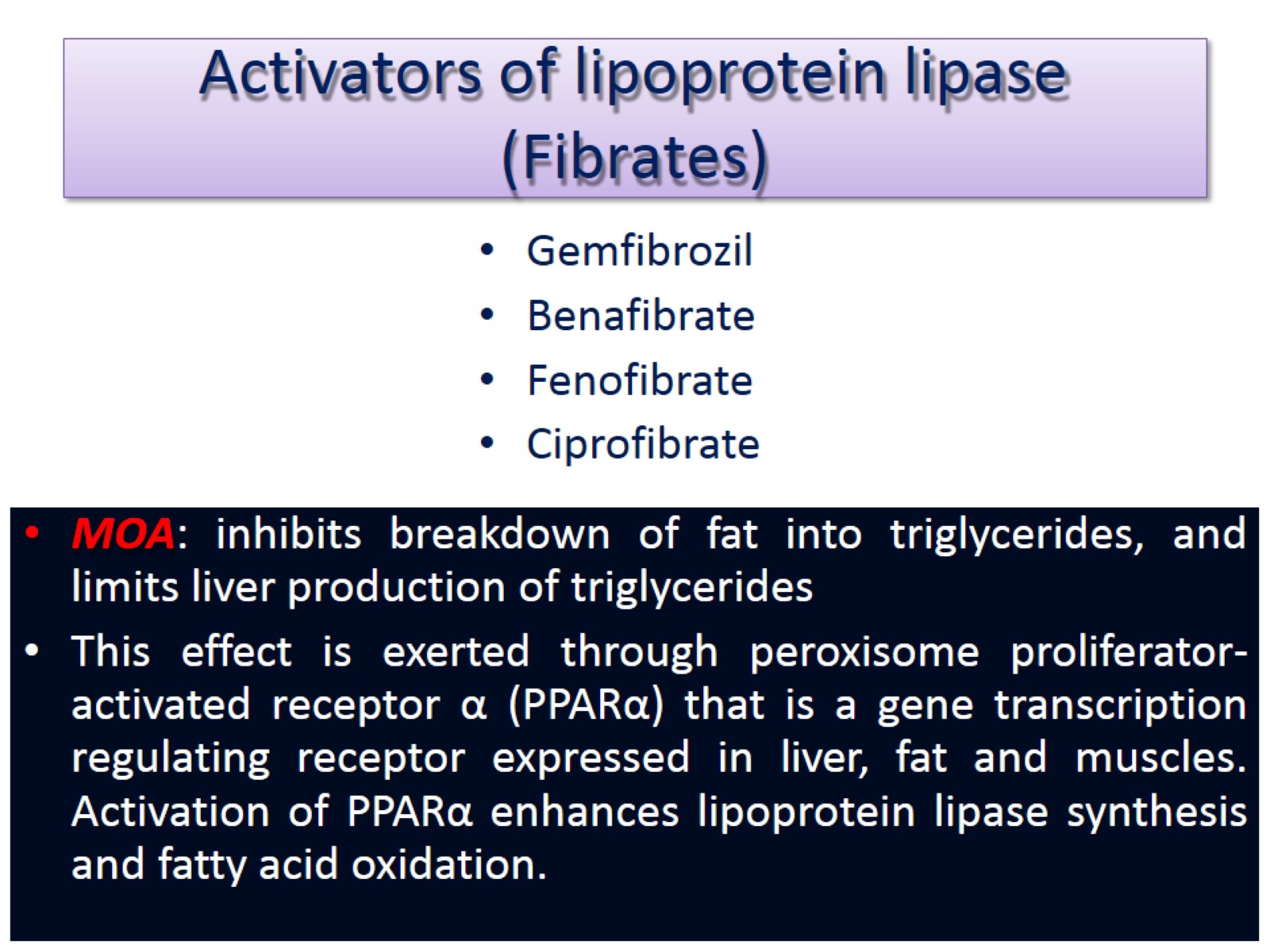 Activators of lipoprotein lipase  (Fibrates)
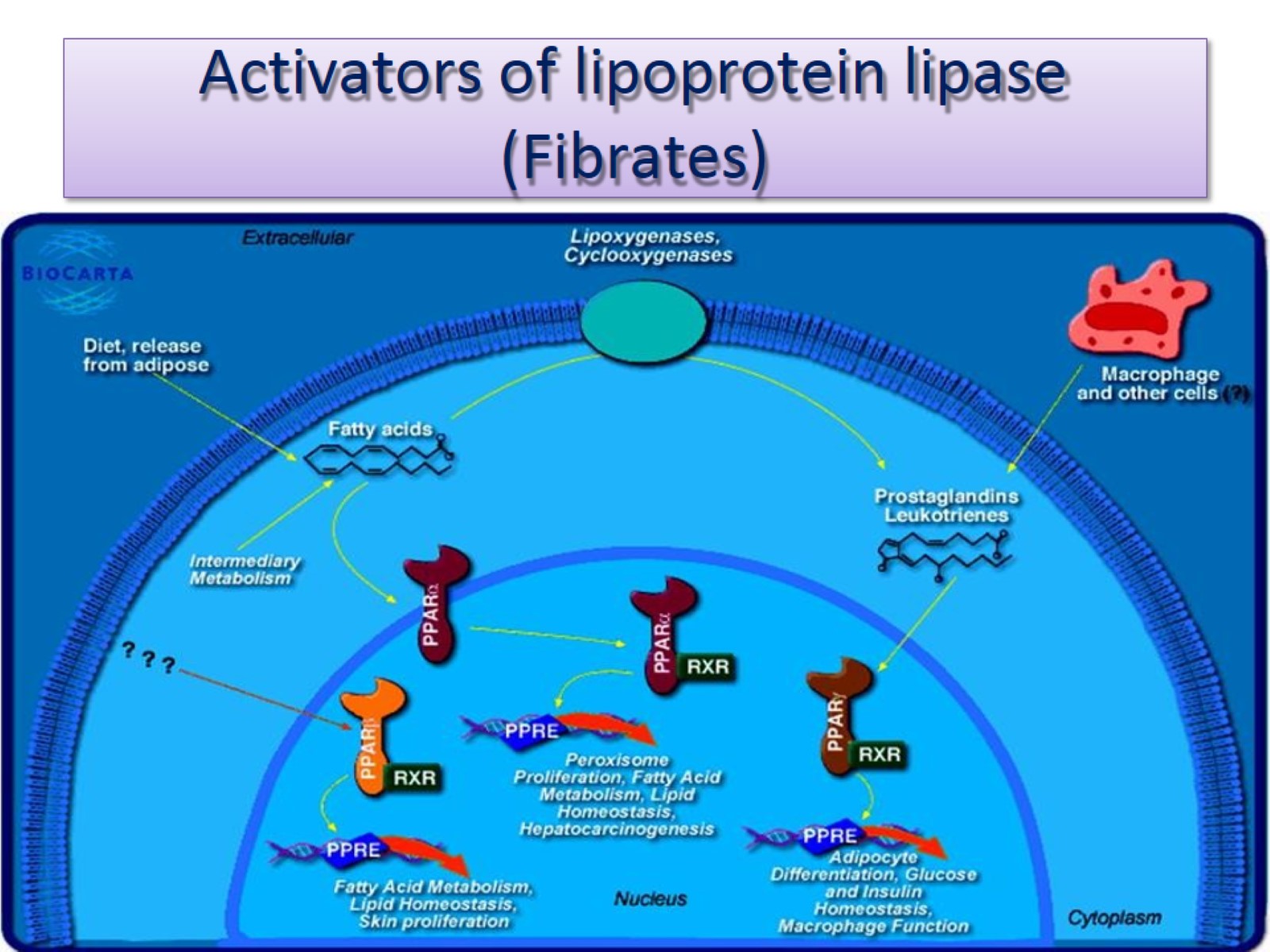 Activators of lipoprotein lipase  (Fibrates)
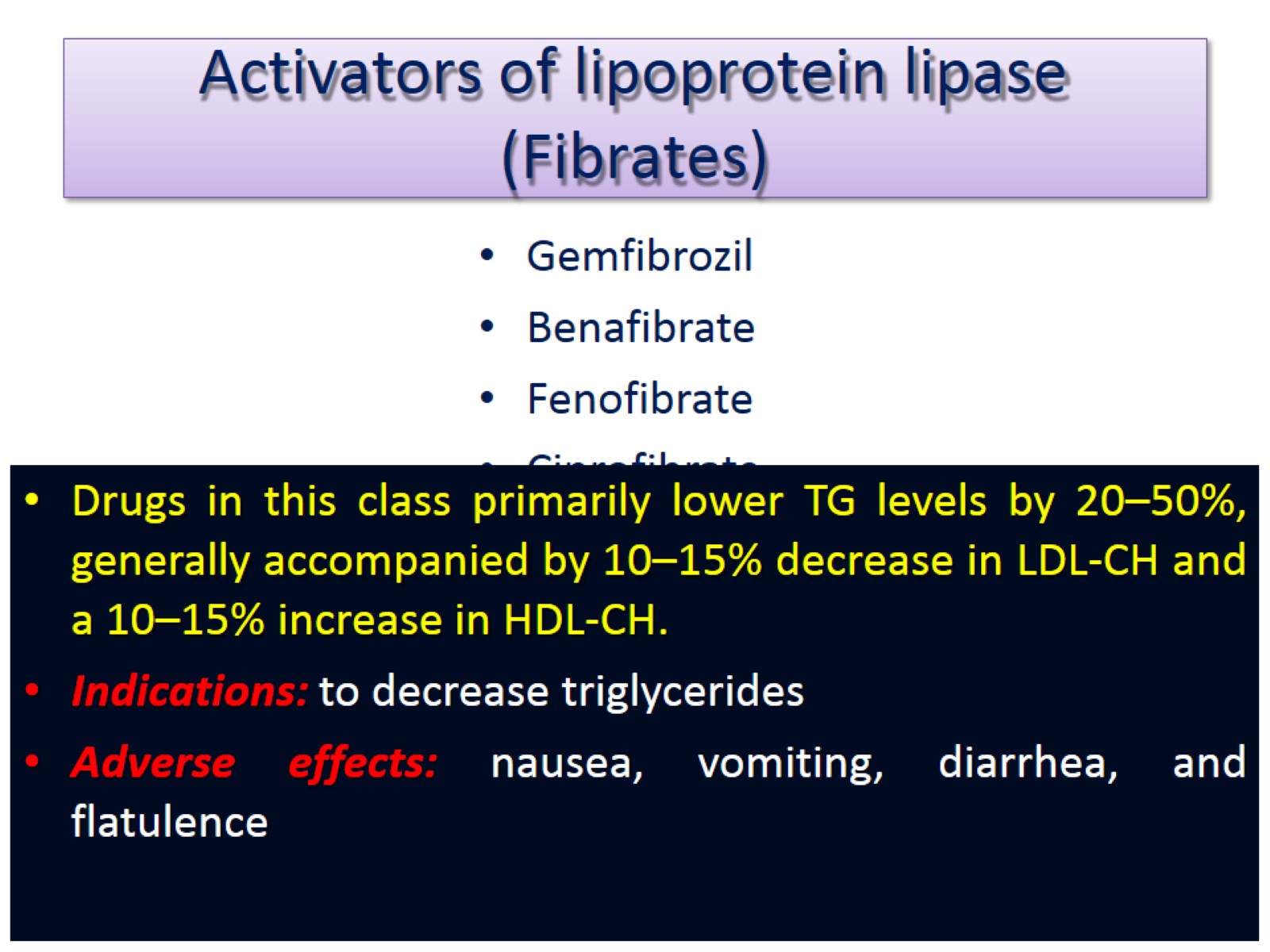 Activators of lipoprotein lipase  (Fibrates)
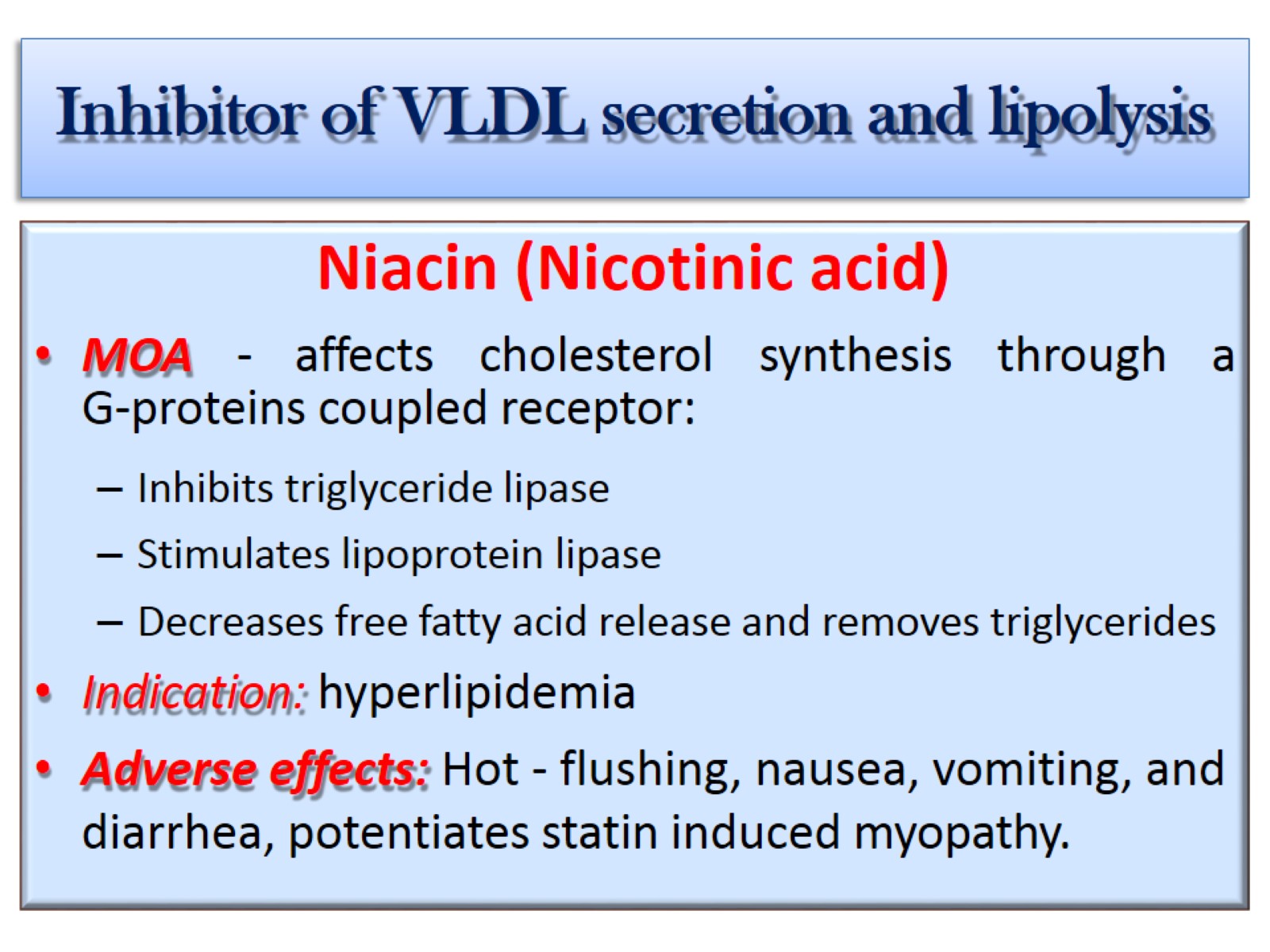 Inhibitor of VLDL secretion and lipolysis
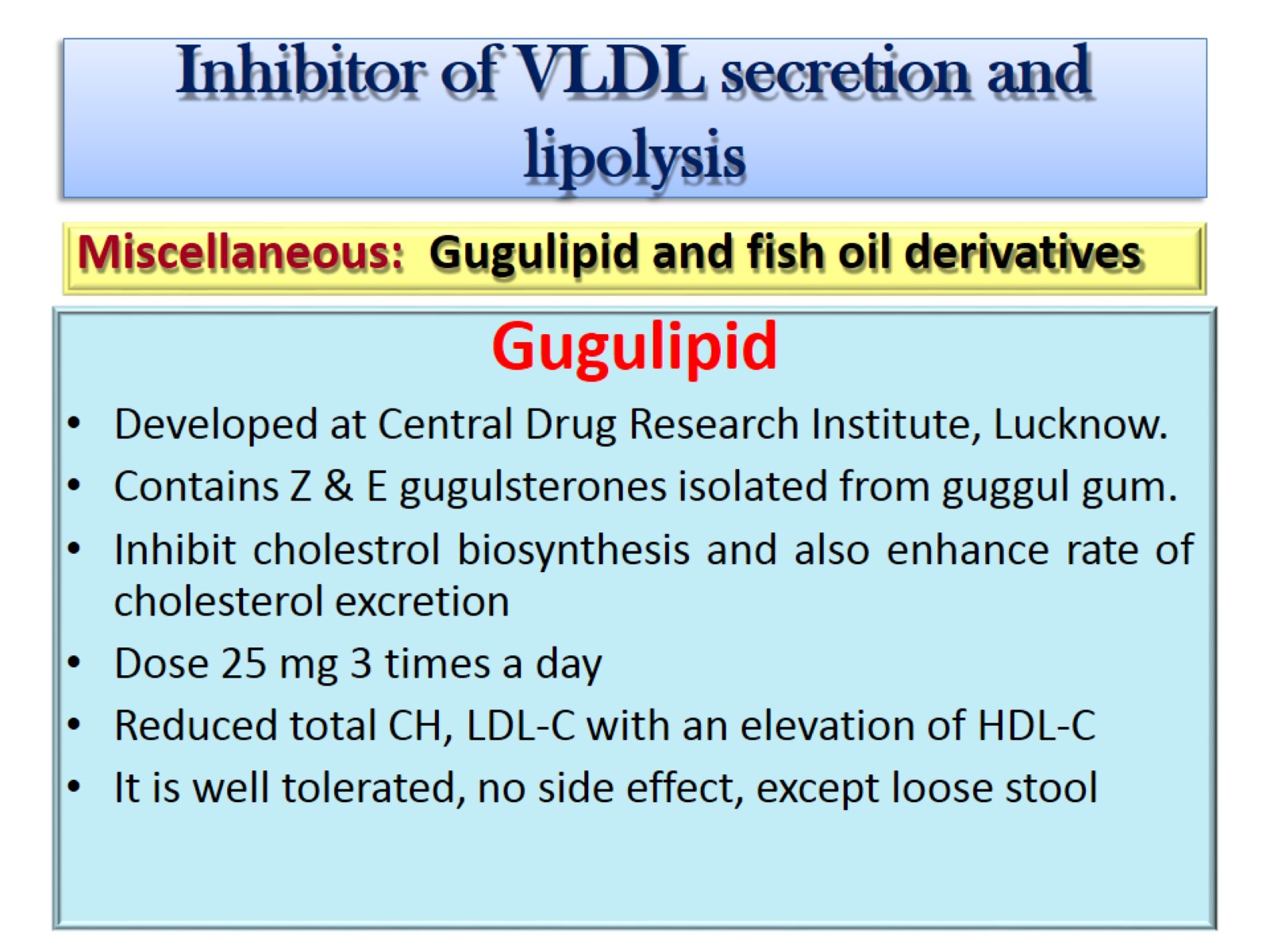 Inhibitor of VLDL secretion and  lipolysis
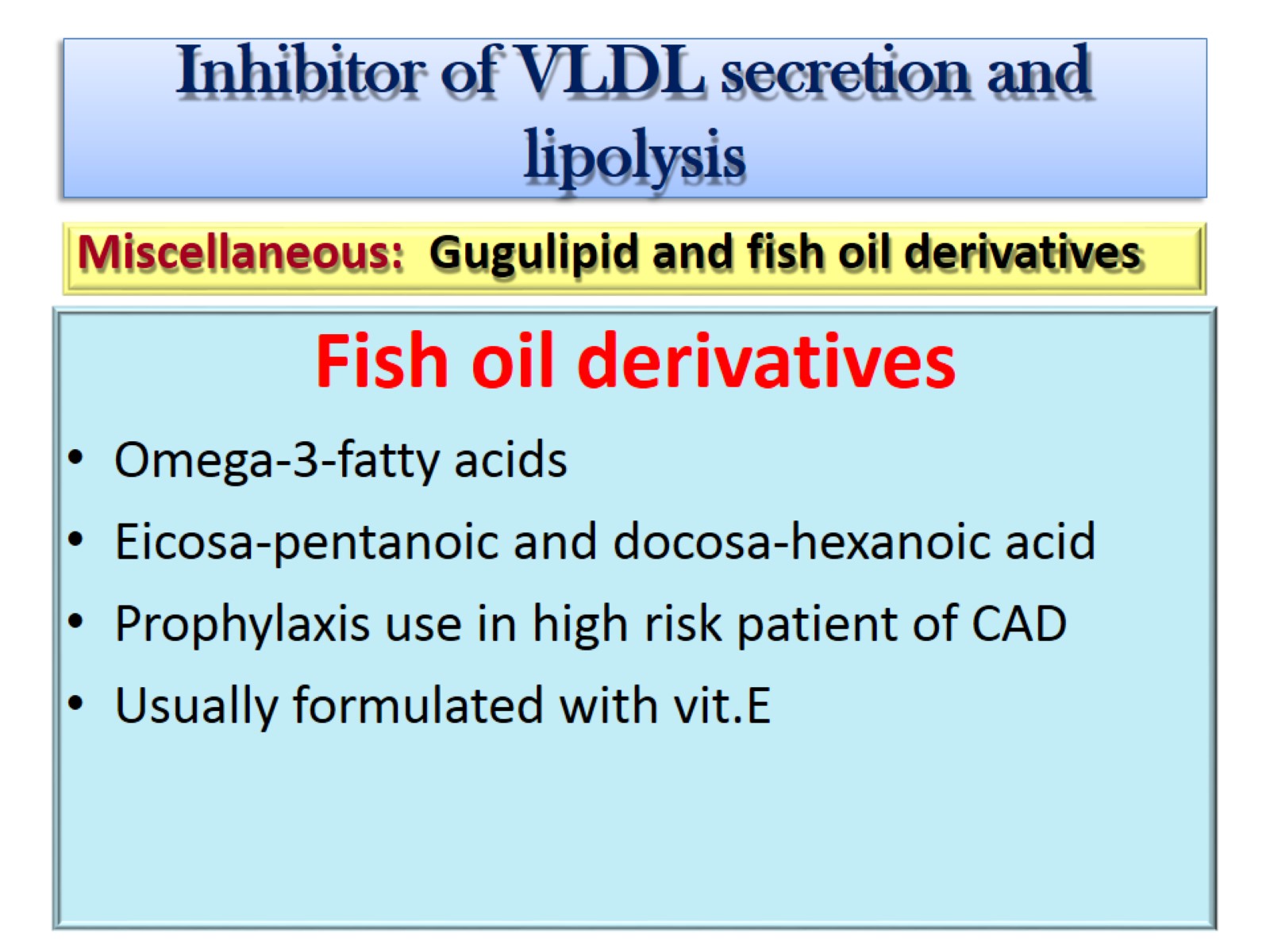 Inhibitor of VLDL secretion and  lipolysis
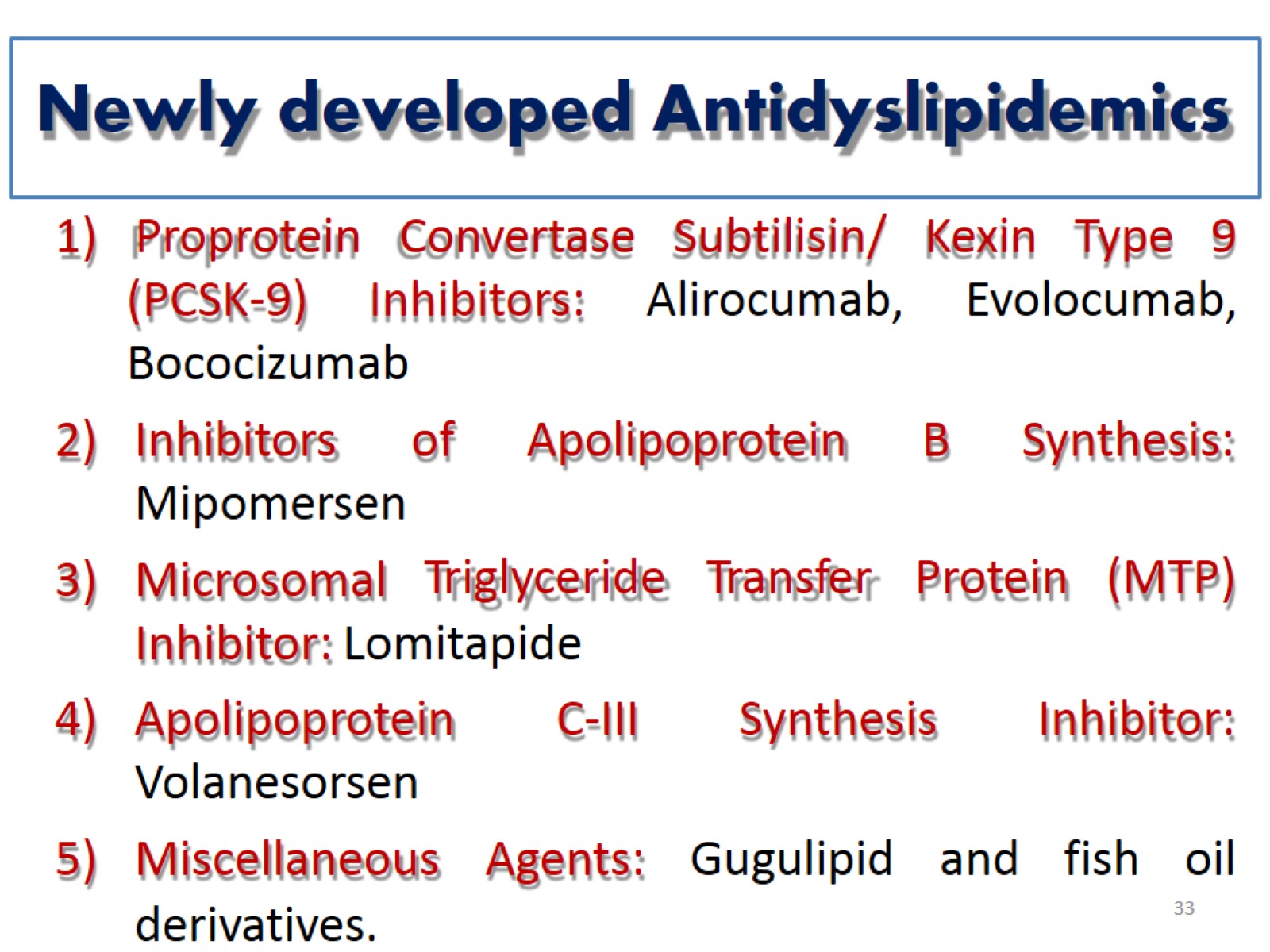 Newly developed Antidyslipidemics
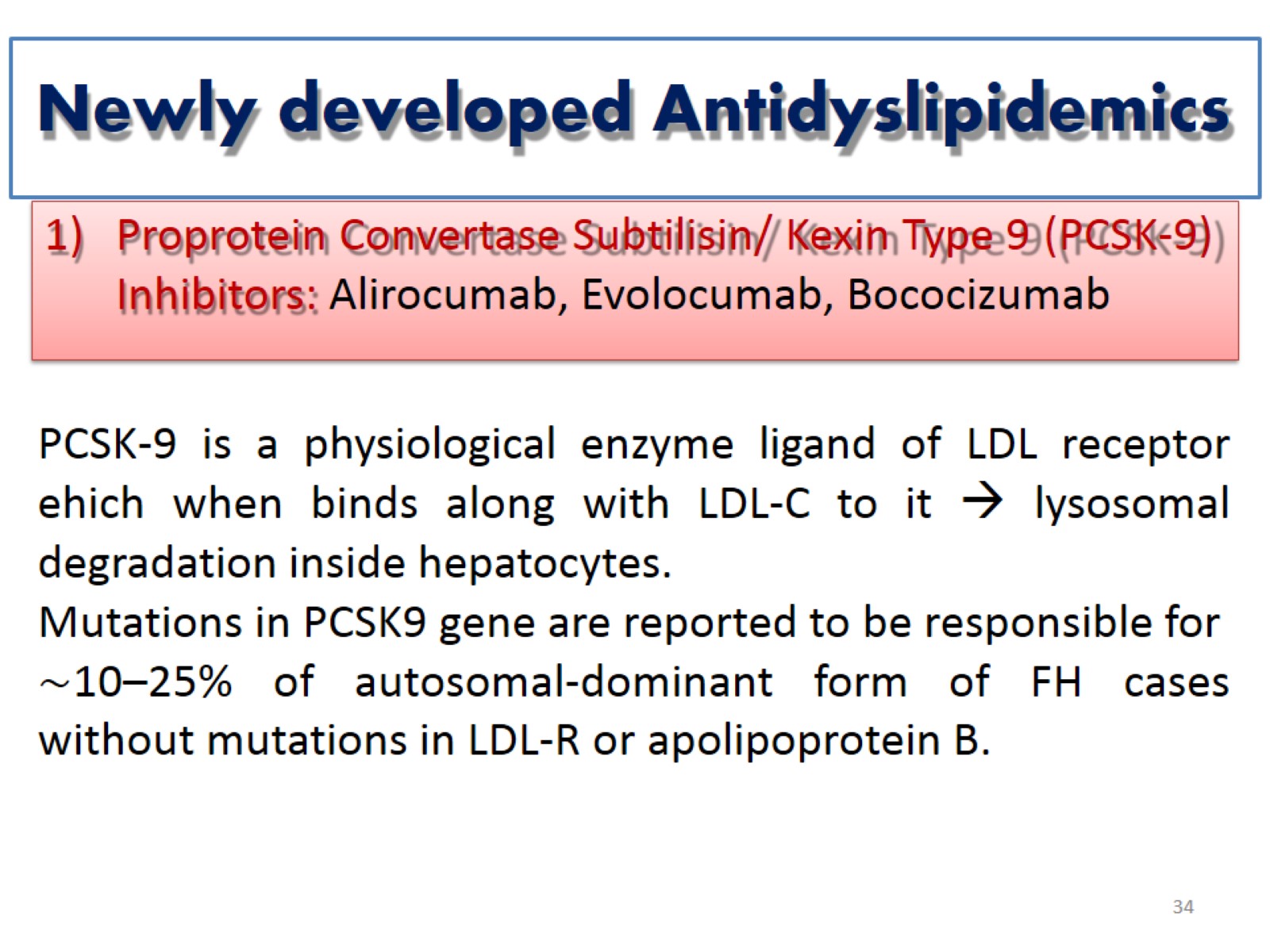 Newly developed Antidyslipidemics
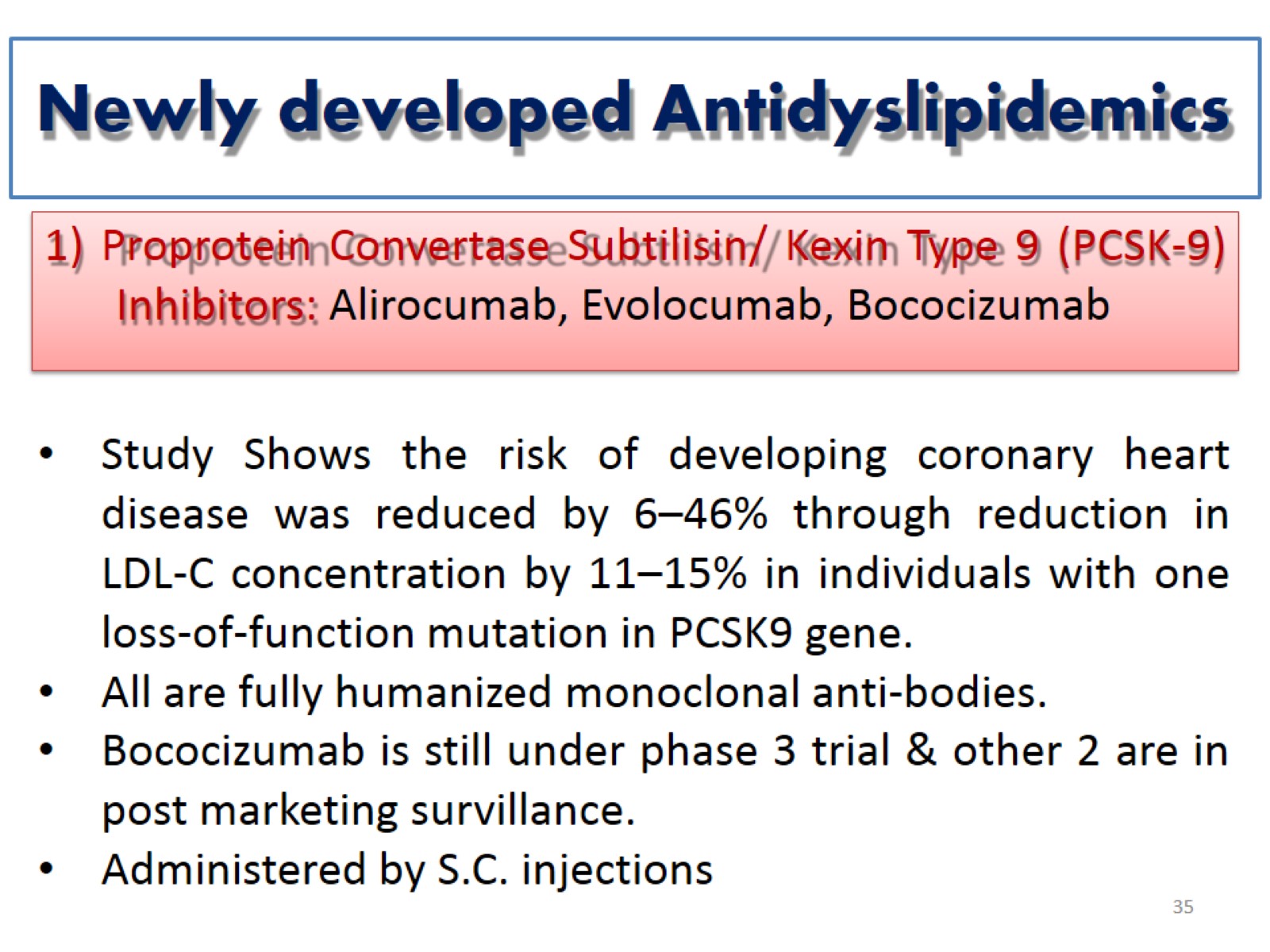 Newly developed Antidyslipidemics
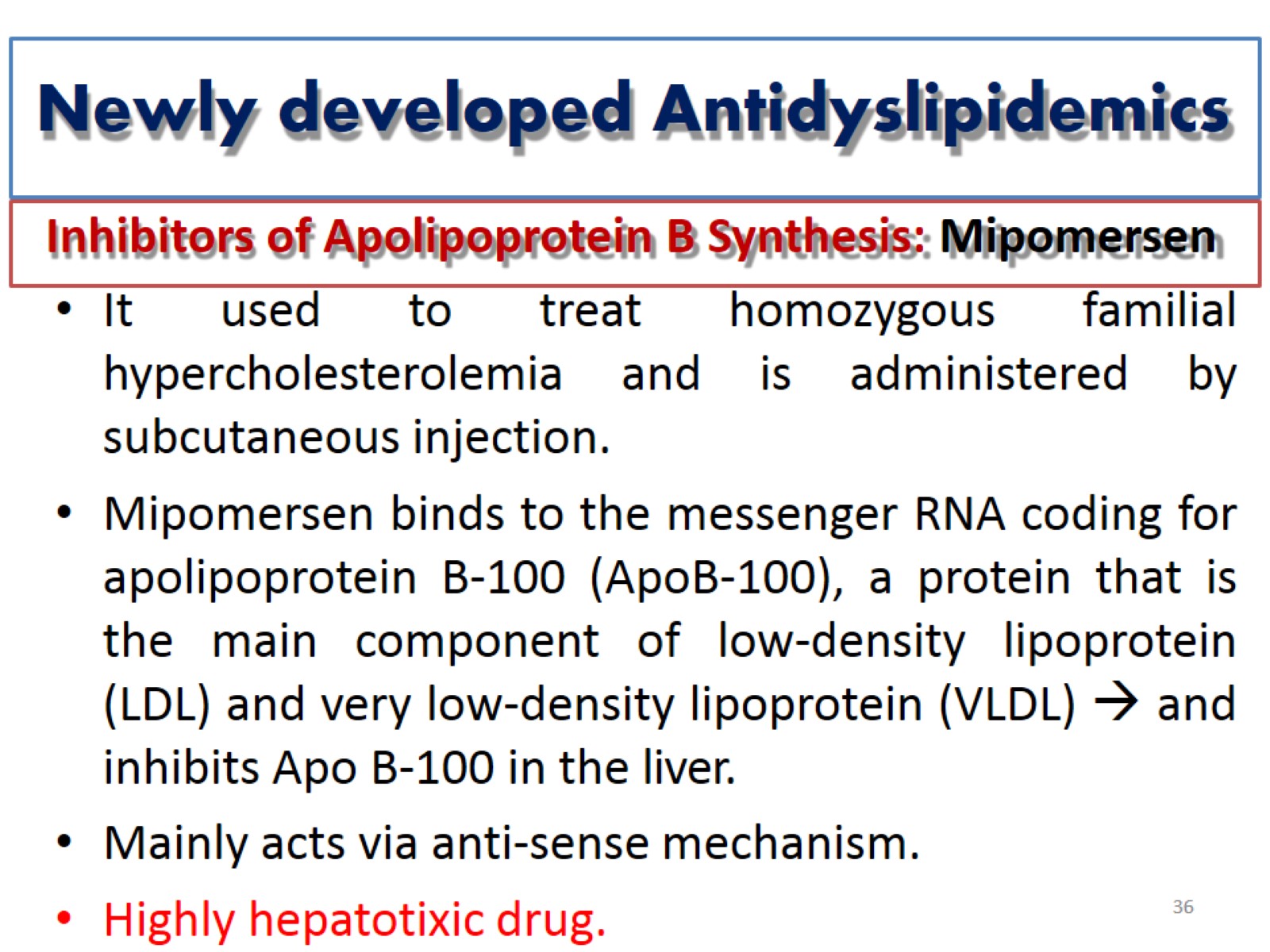 Newly developed Antidyslipidemics
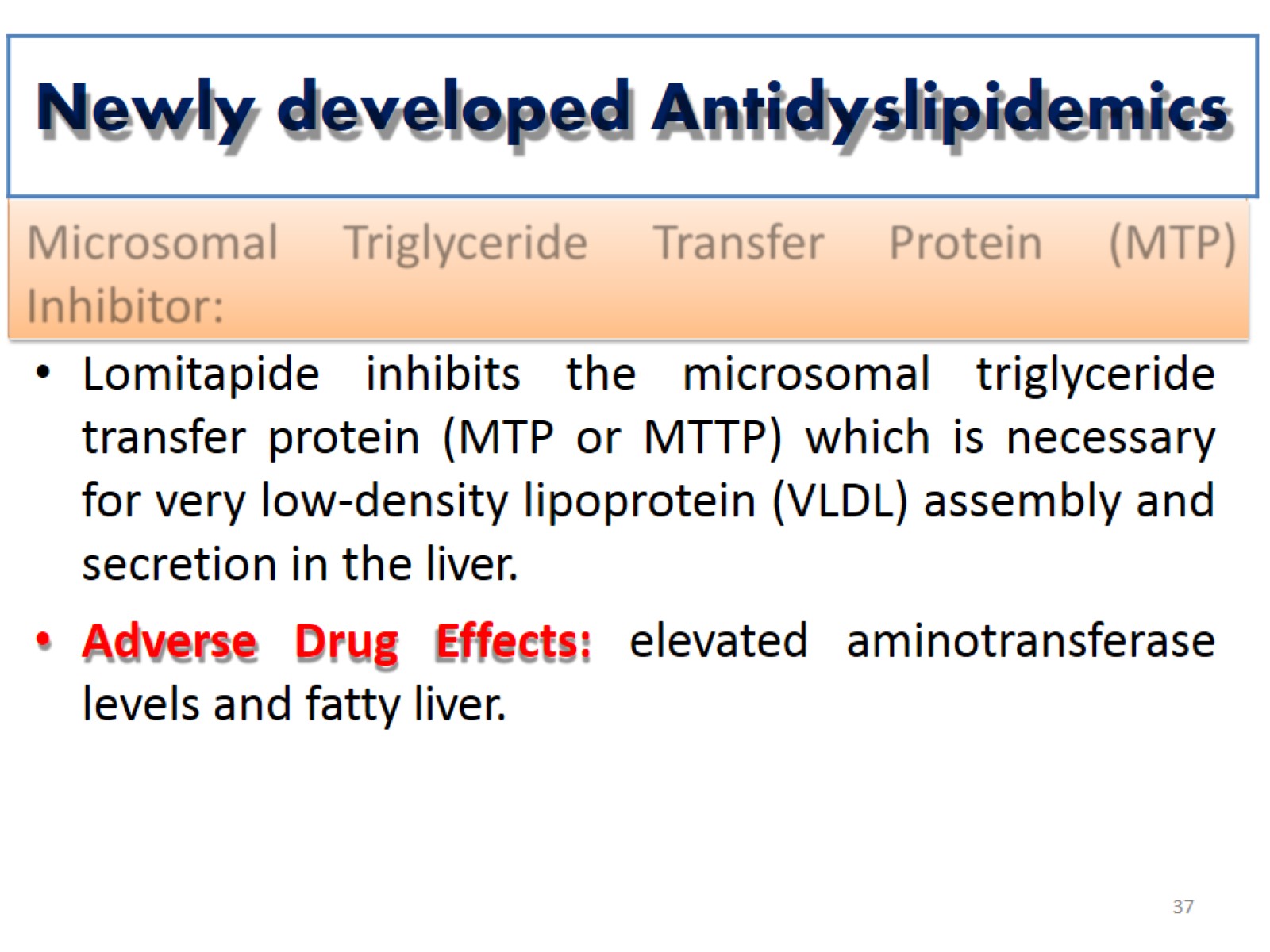 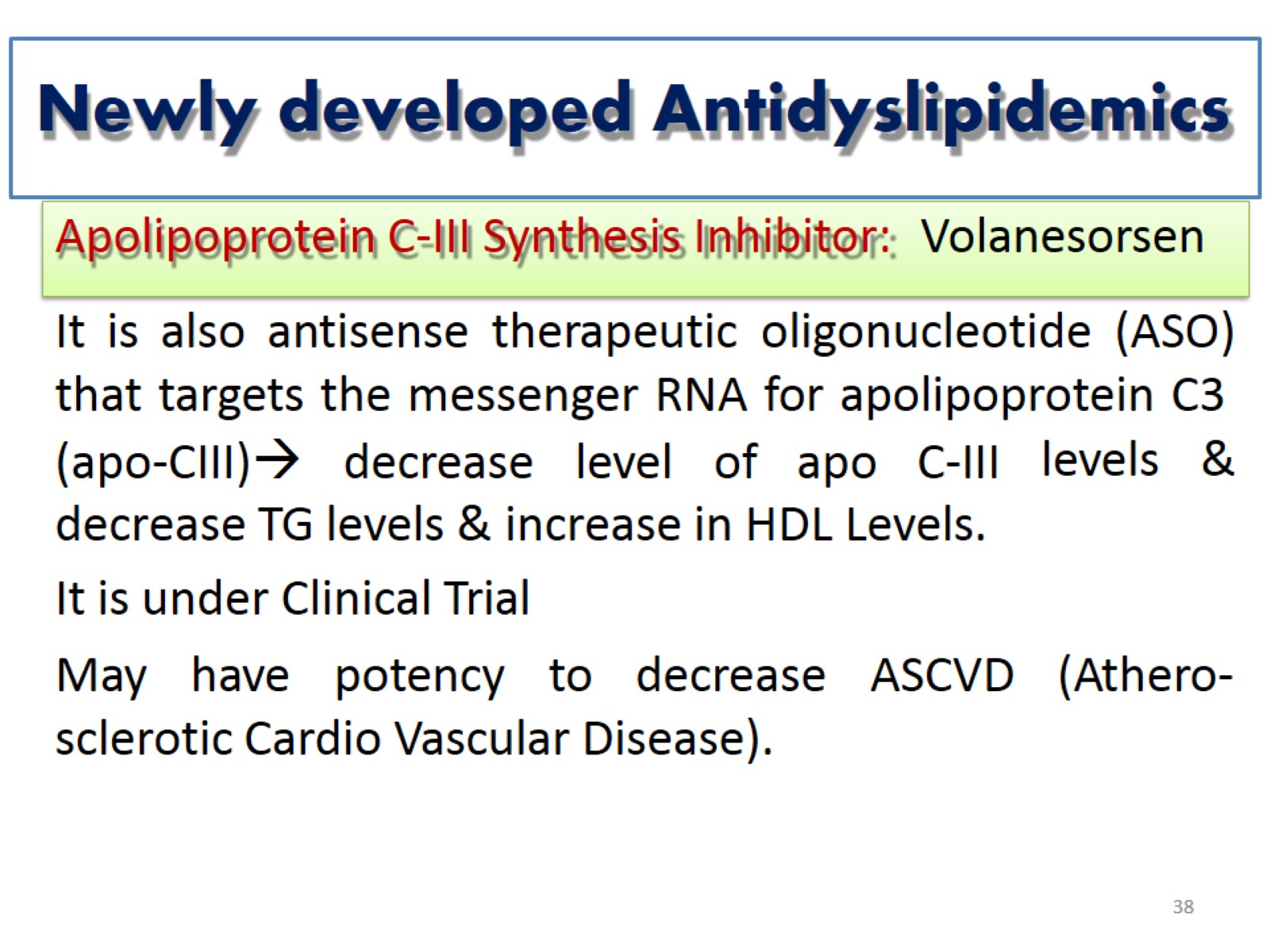 Newly developed Antidyslipidemics
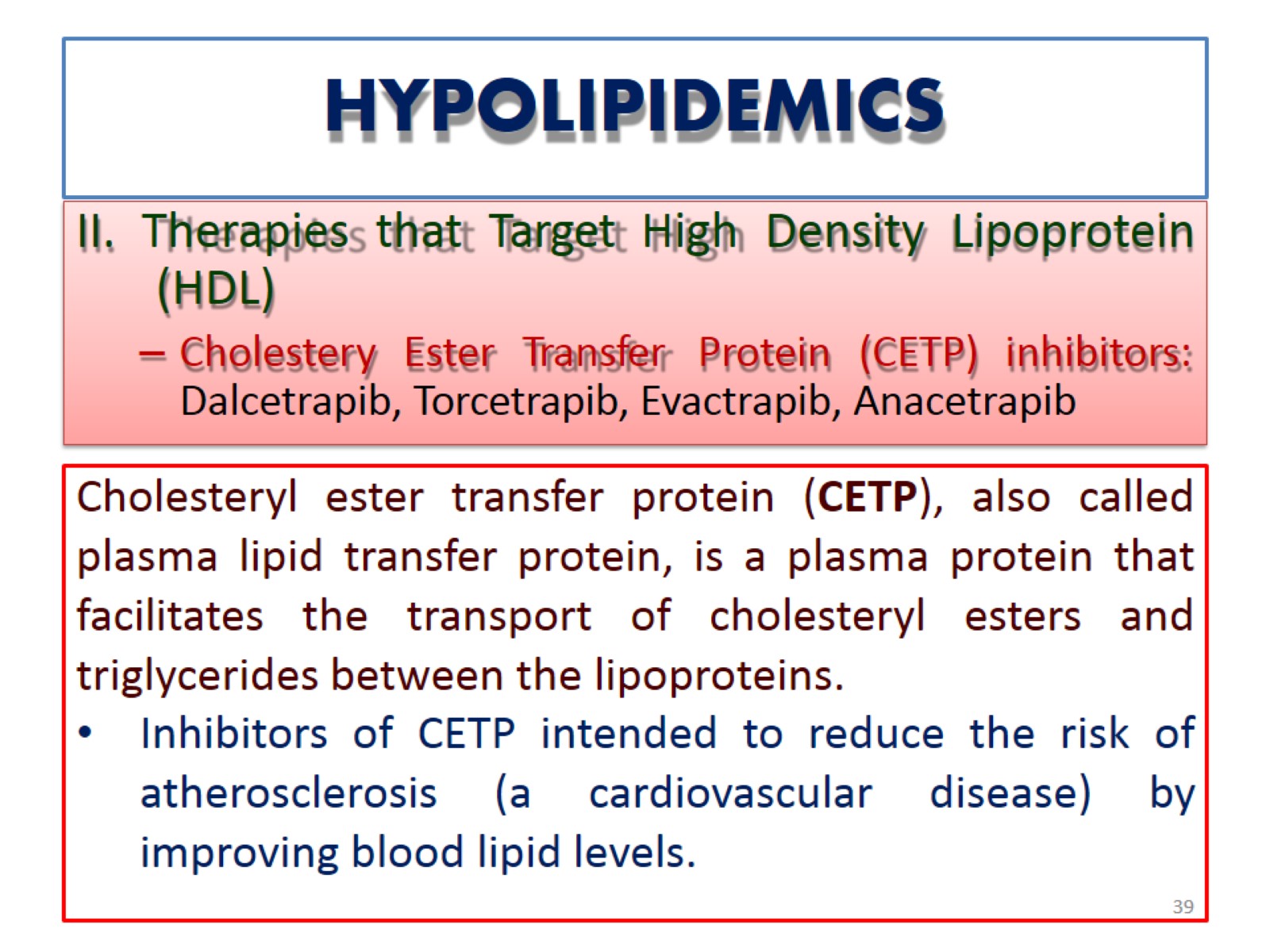 HYPOLIPIDEMICS
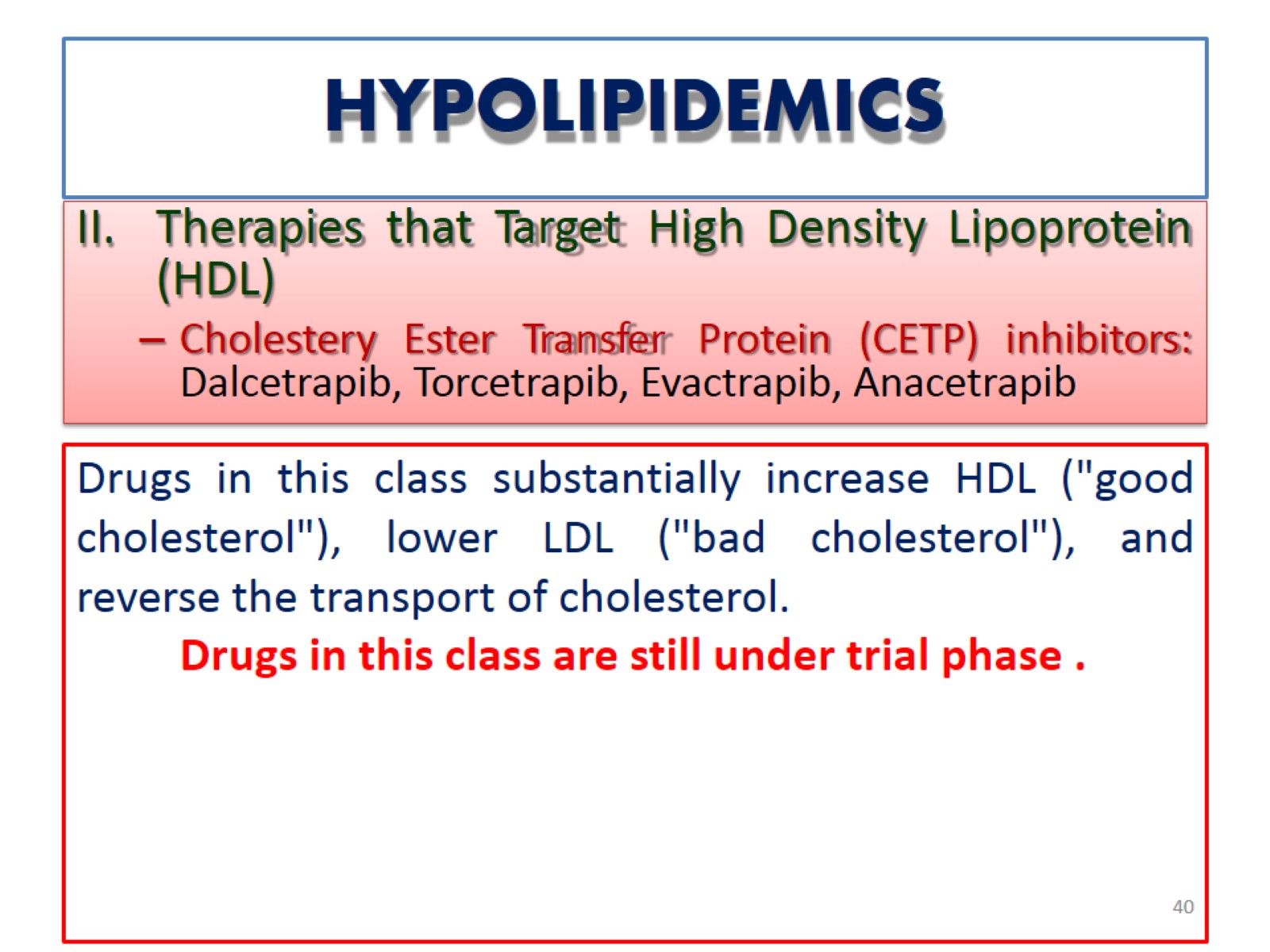 HYPOLIPIDEMICS
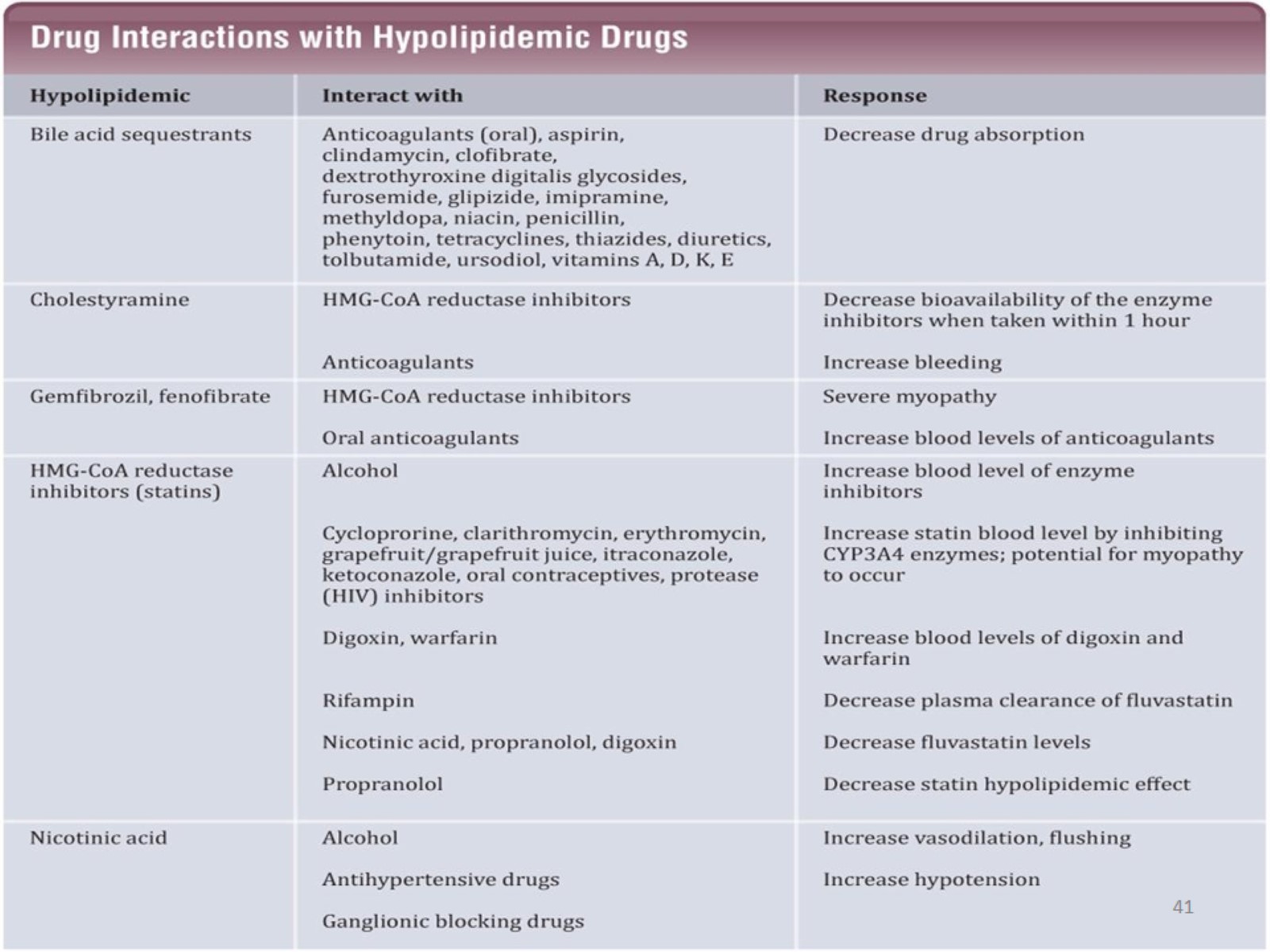 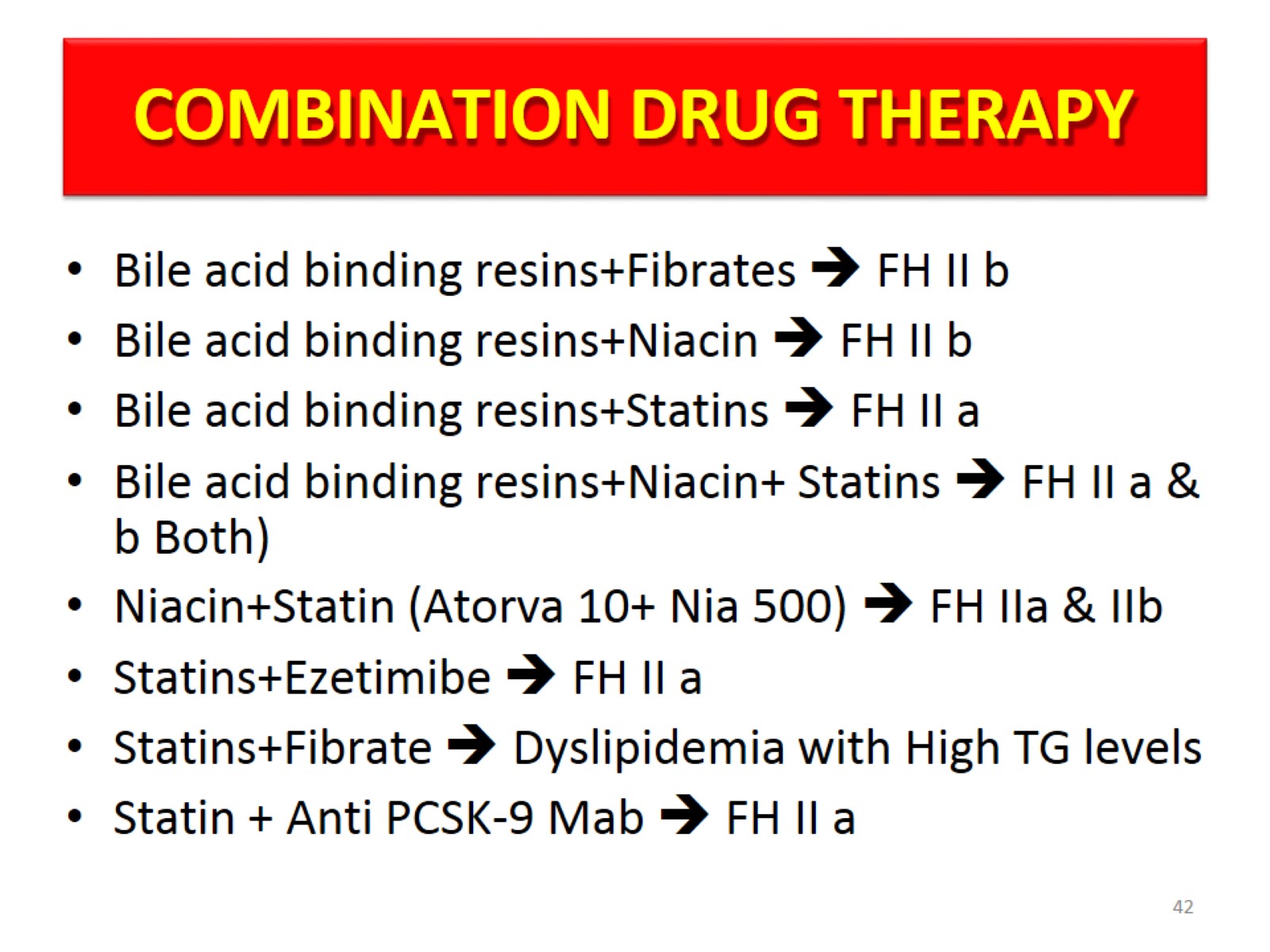 COMBINATION DRUG THERAPY
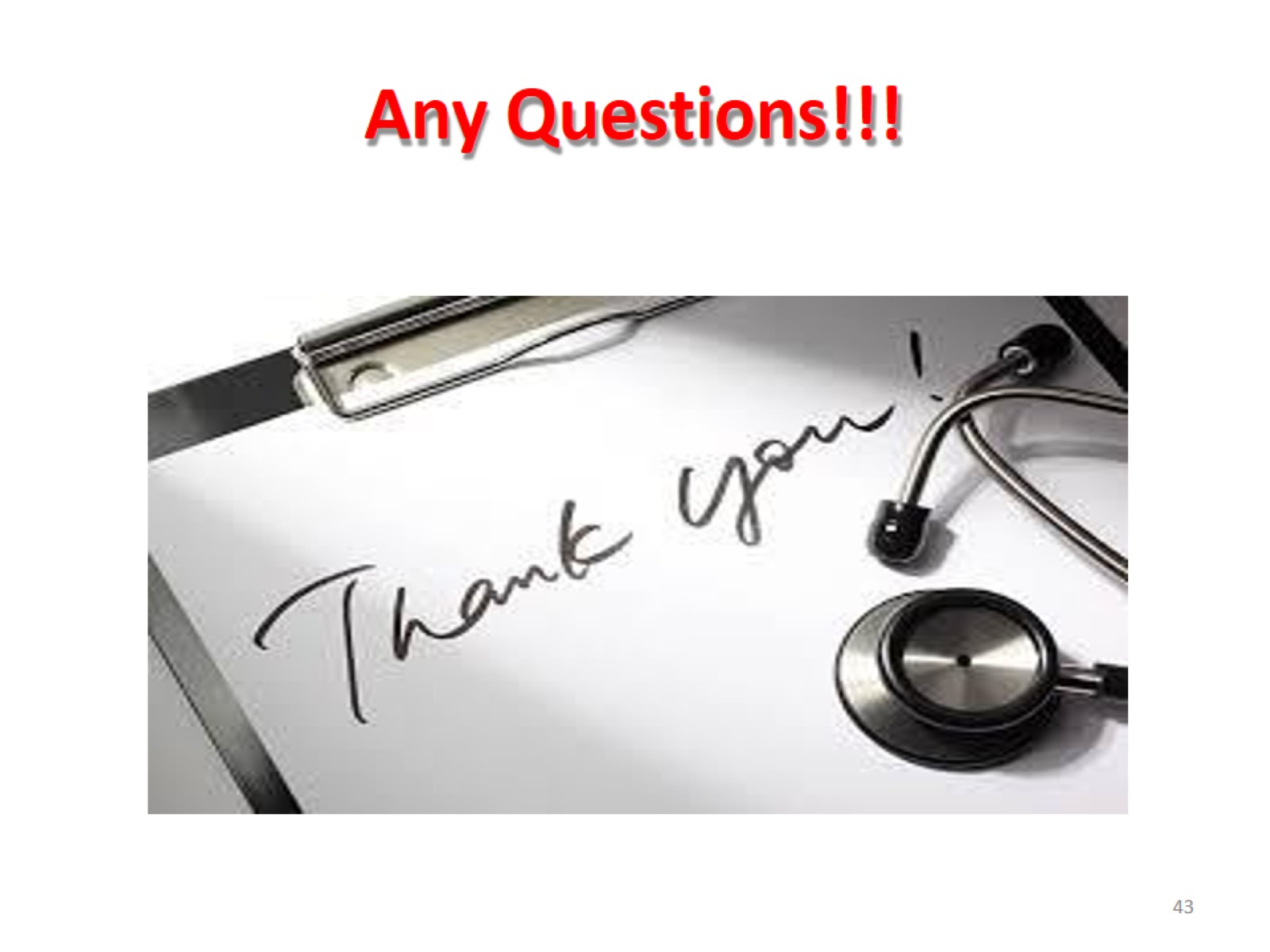 Any Questions!!!